Смешанное обучение: ротация станций на примере 
учебной дисциплины «Математика»
Кулигина Елена Сергеевна, 
учитель математики МБОУ «Селтинская СОШ», Удмуртская Республика.
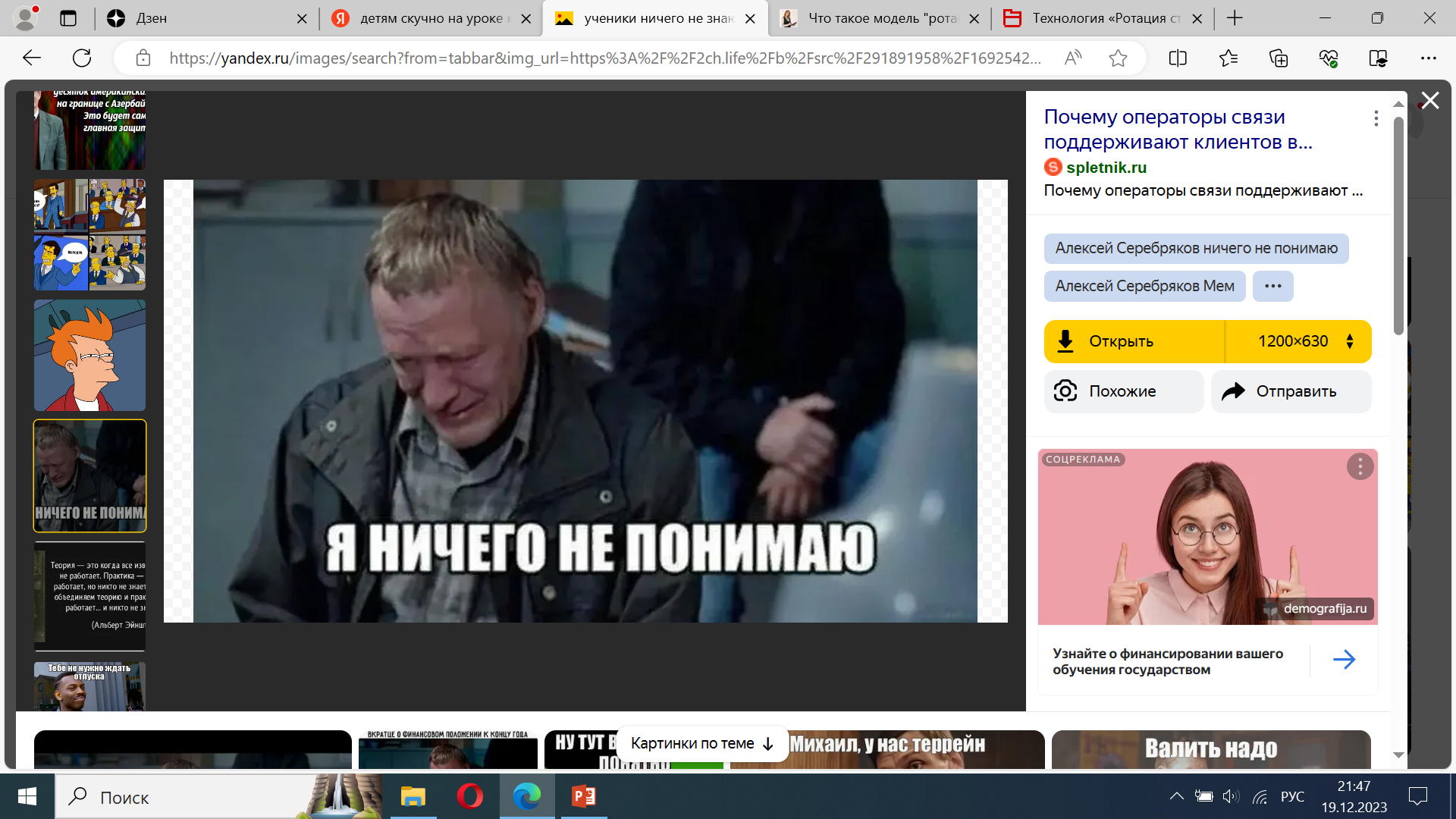 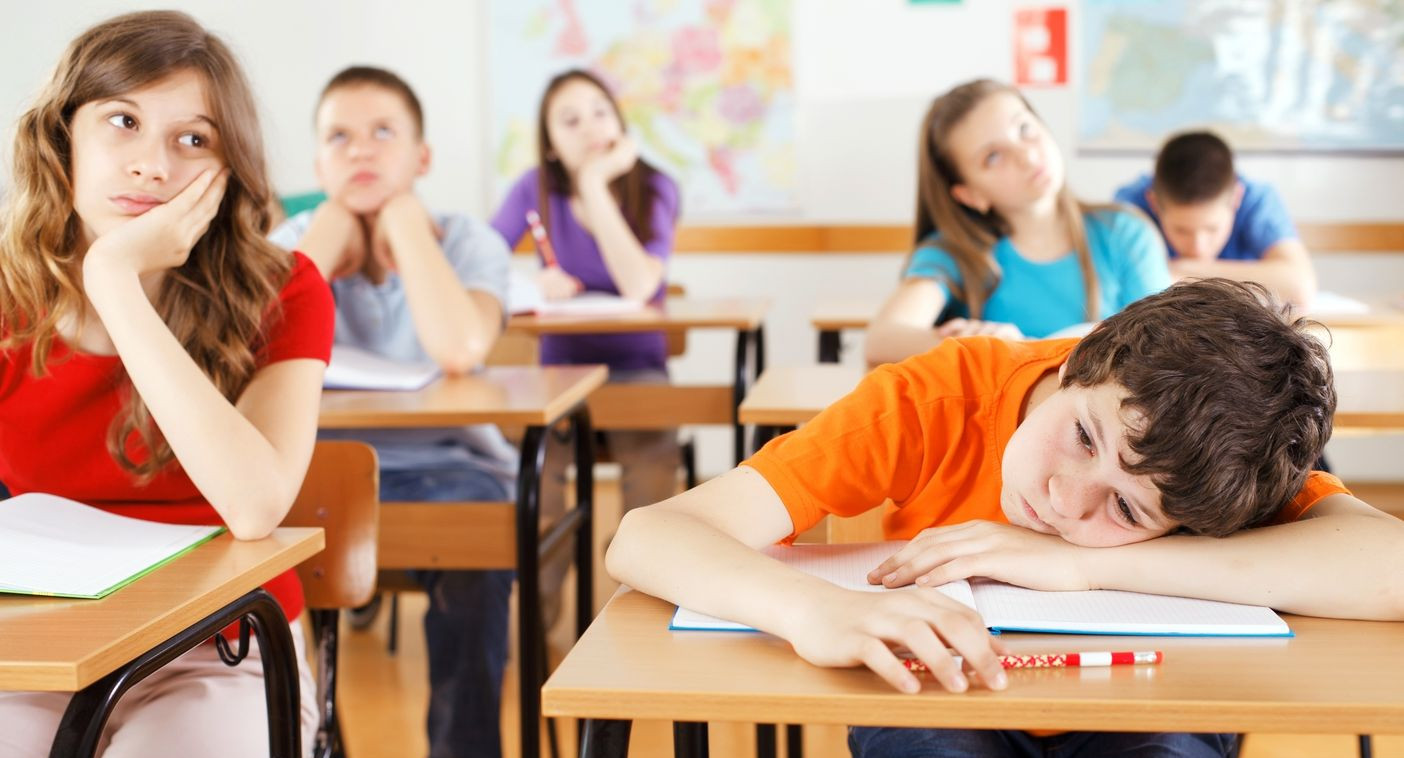 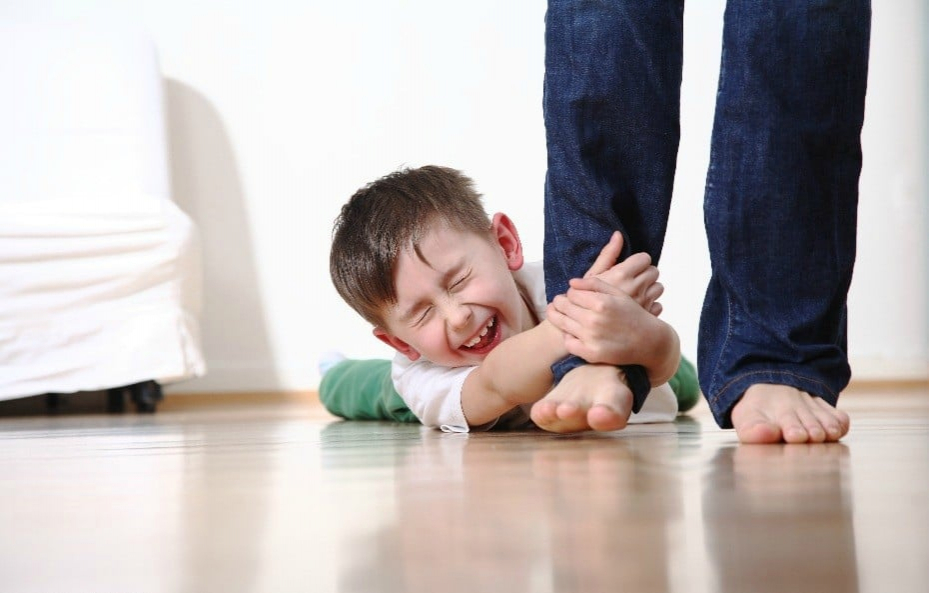 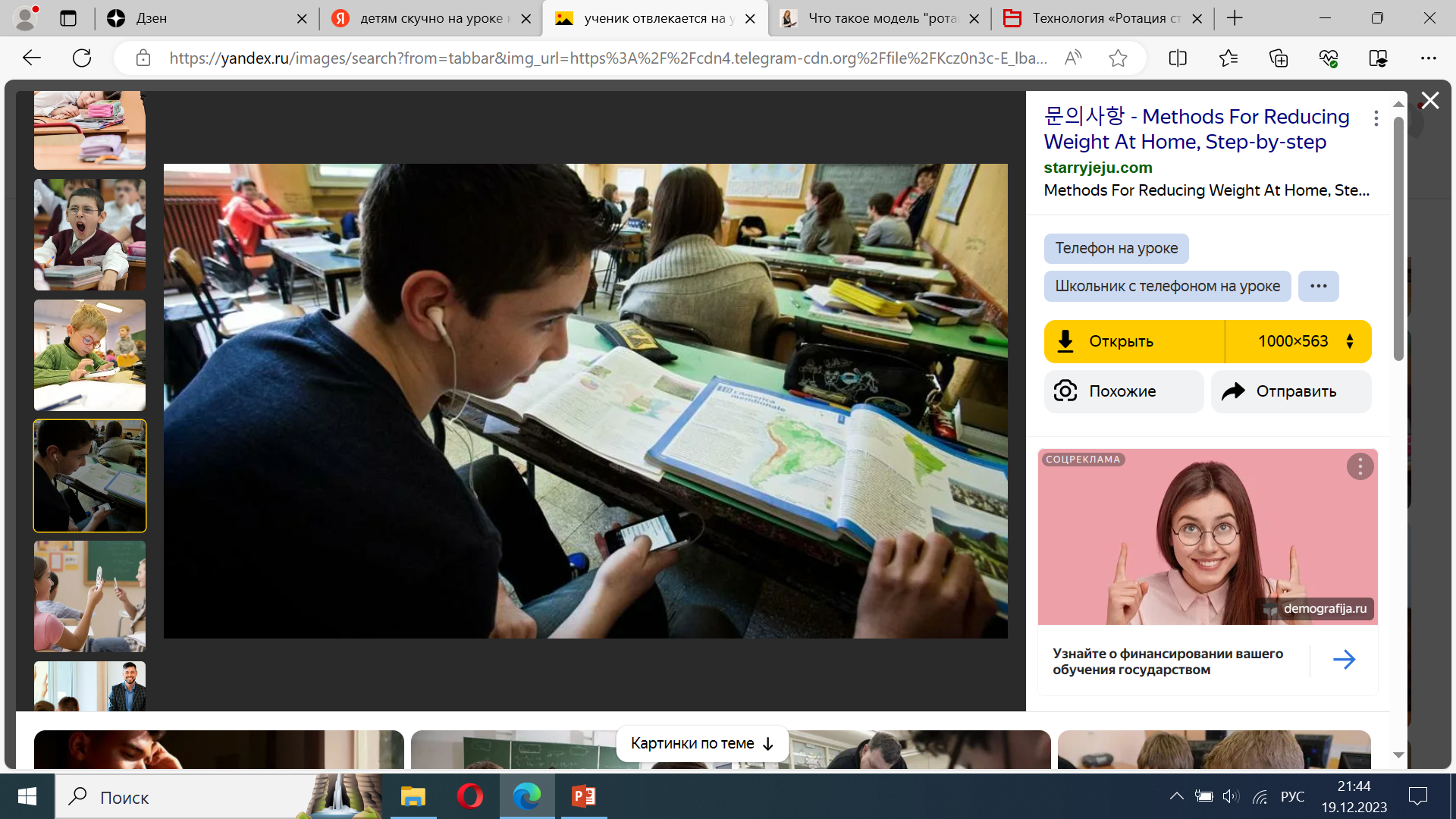 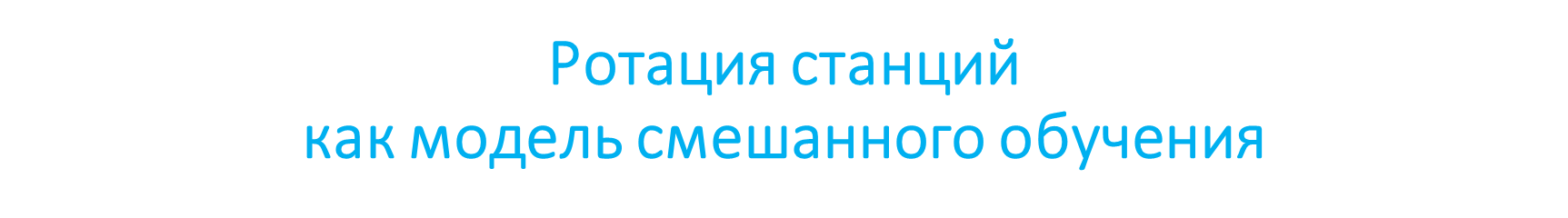 Ротация станций – наиболее эффективная модель смешанного обучения, подразумевающая разделения класса на группы и дальнейшее перемещение группы со станции на станцию.
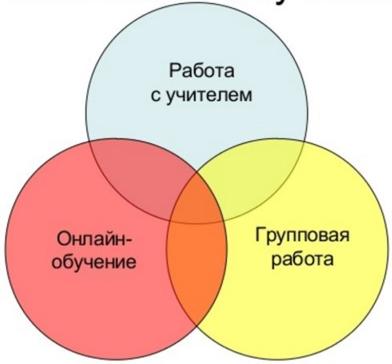 Классификация станций по видам деятельности
станция проектной/
индивидуальной  работы
станция работы с учителем
онлайн обучение
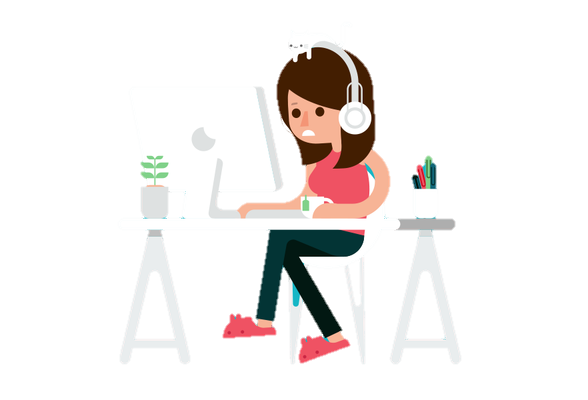 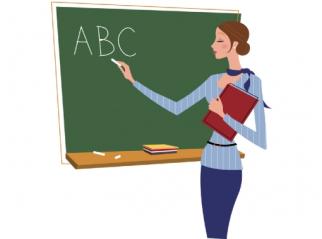 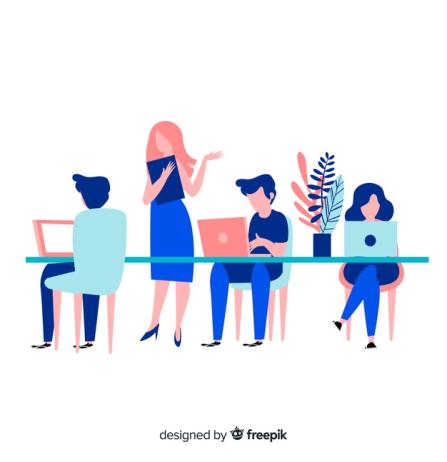 Планирование работы по модели «Ротация станций»
Придумайте активности на каждую станцию. Подготовьте инструкции для ребят , чек-листы.
Определите количество времени для работы на каждой станции.
На уроке расскажите, как организована работа, покажите схему ротации станций.
Четко опишите правила работы на станциях. Объясните, почему так организована работа. Ответьте на вопросы.
Смело приступайте к работе и будьте готовы к тому, что с первого раза может не получиться так, как вы ожидали.
Наблюдайте за учениками. Используя формирующее оценивание, вносите коррективы в учебный процесс.
Урок геометрии по модели Ротация станций
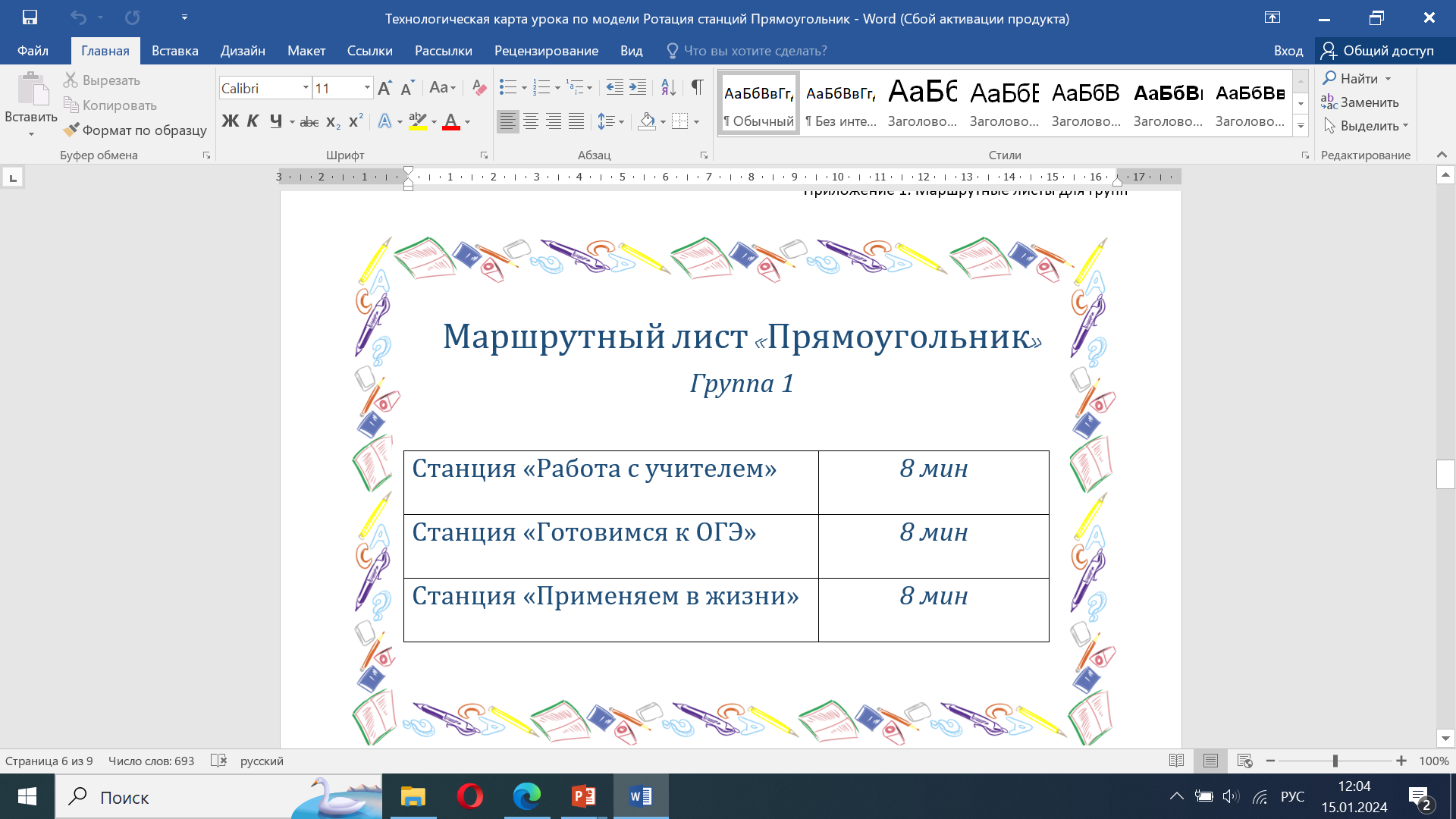 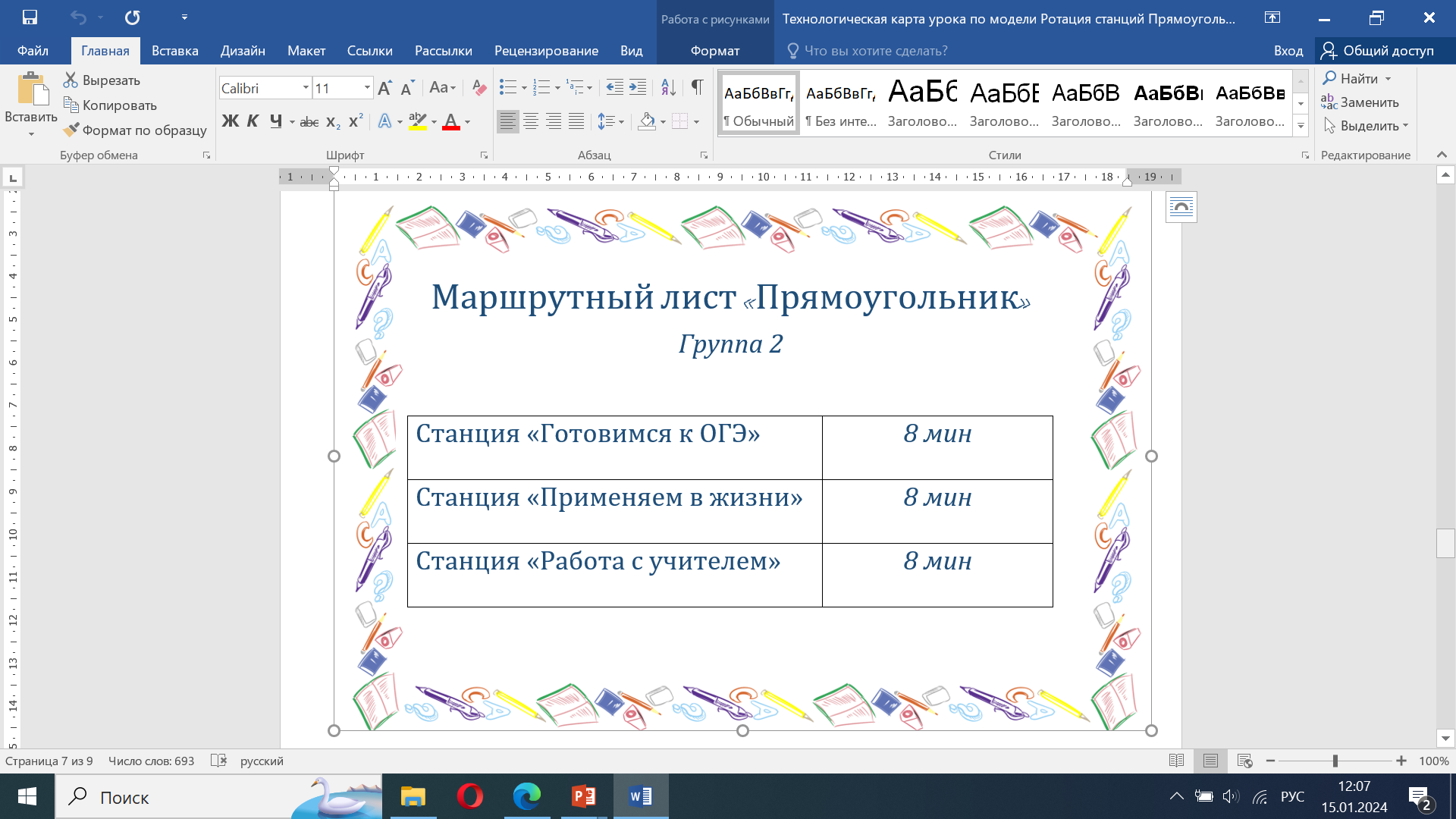 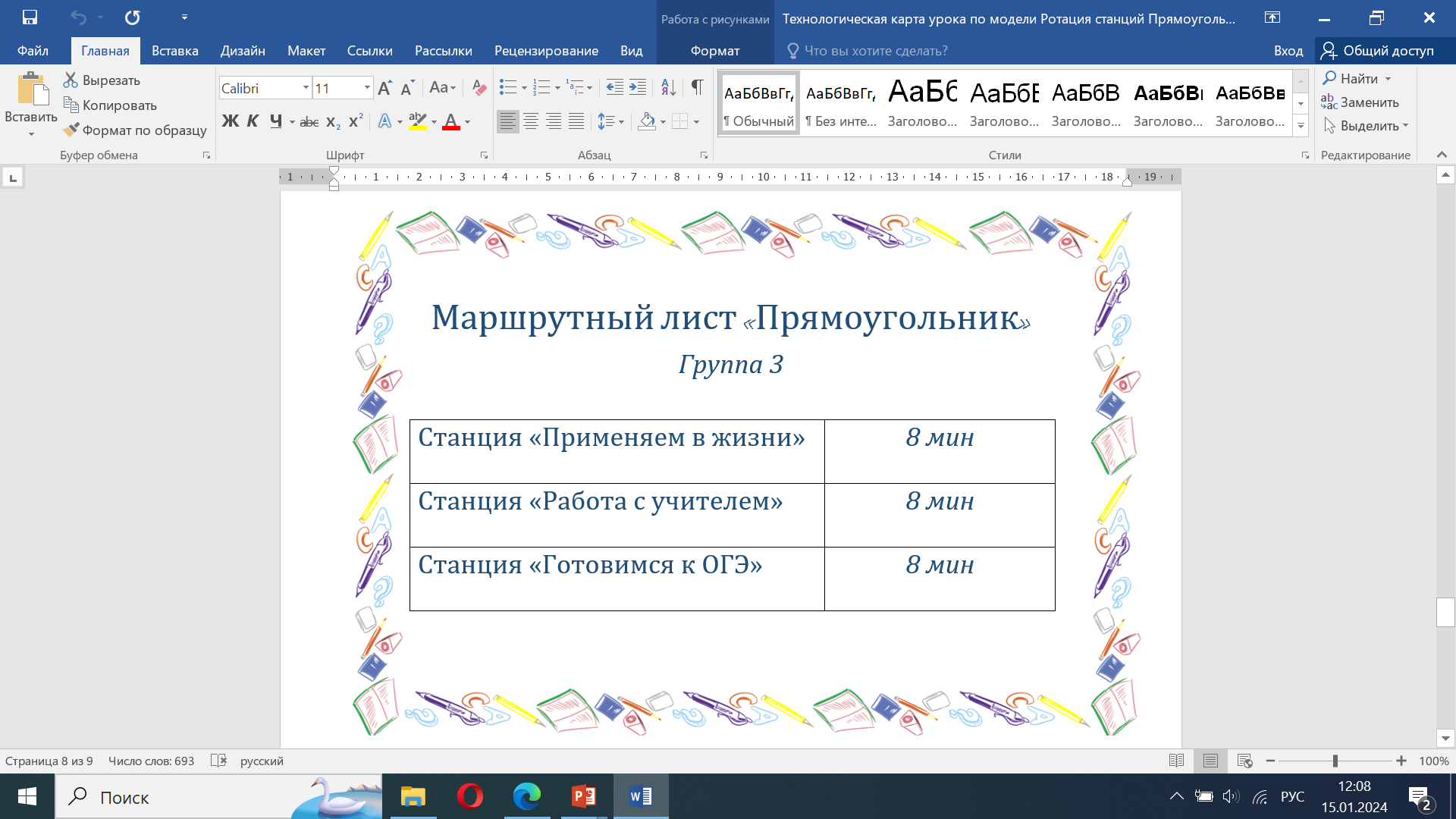 Урок геометрии по модели Ротация станций
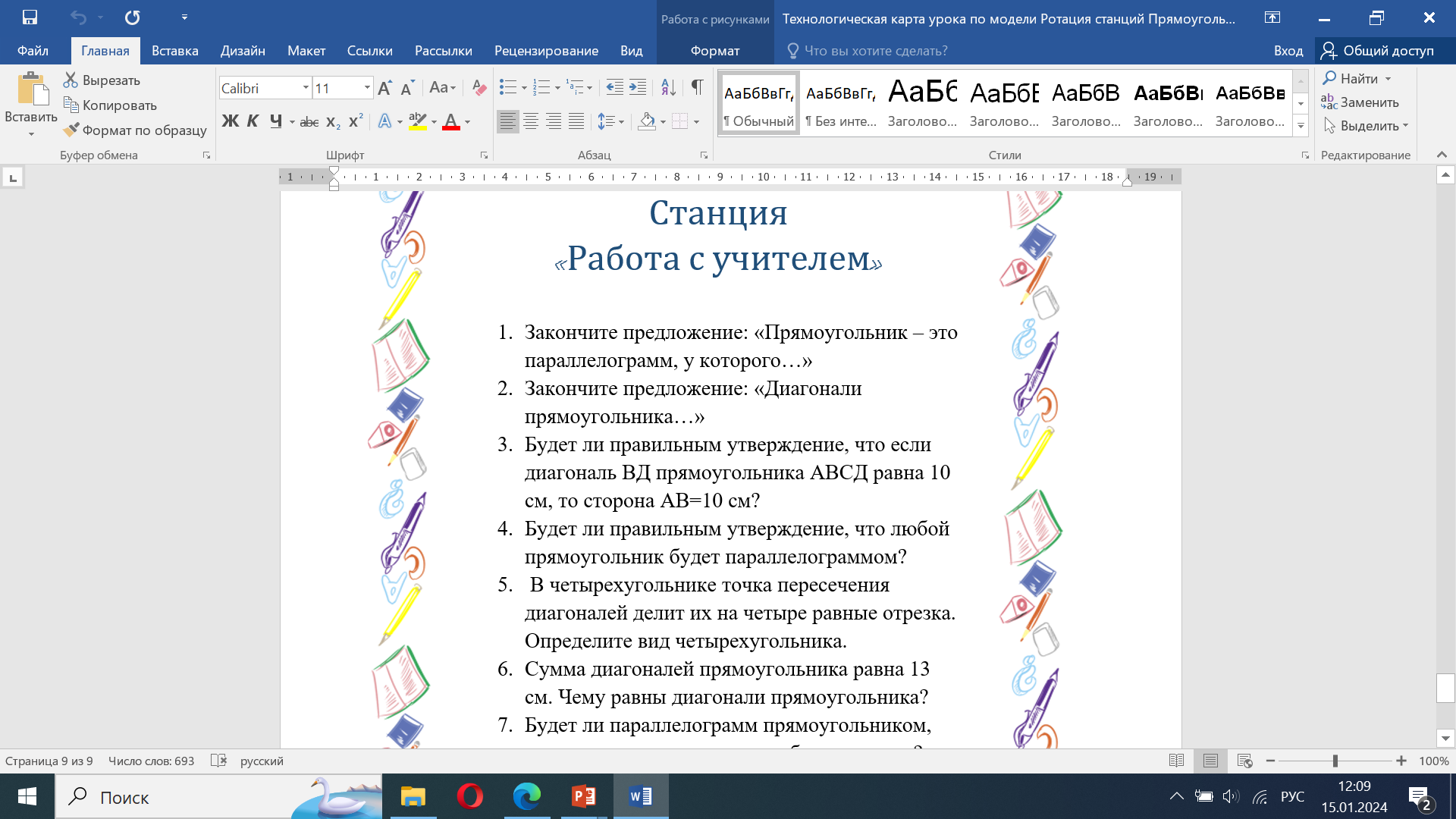 Урок геометрии по модели Ротация станций. Станция «Применяем в жизни»
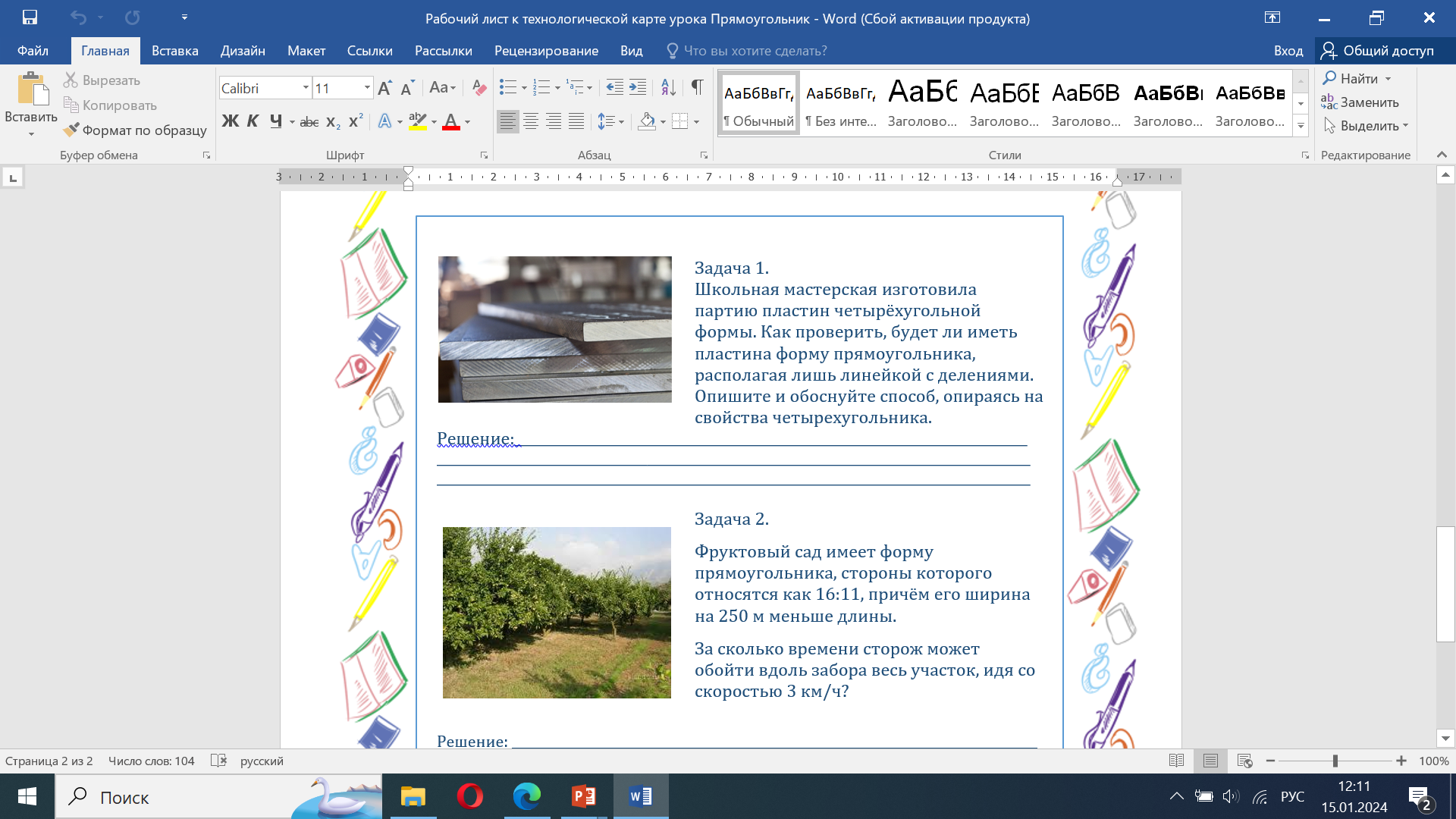 Урок геометрии по модели Ротация станций. Станция «Готовимся к ОГЭ»
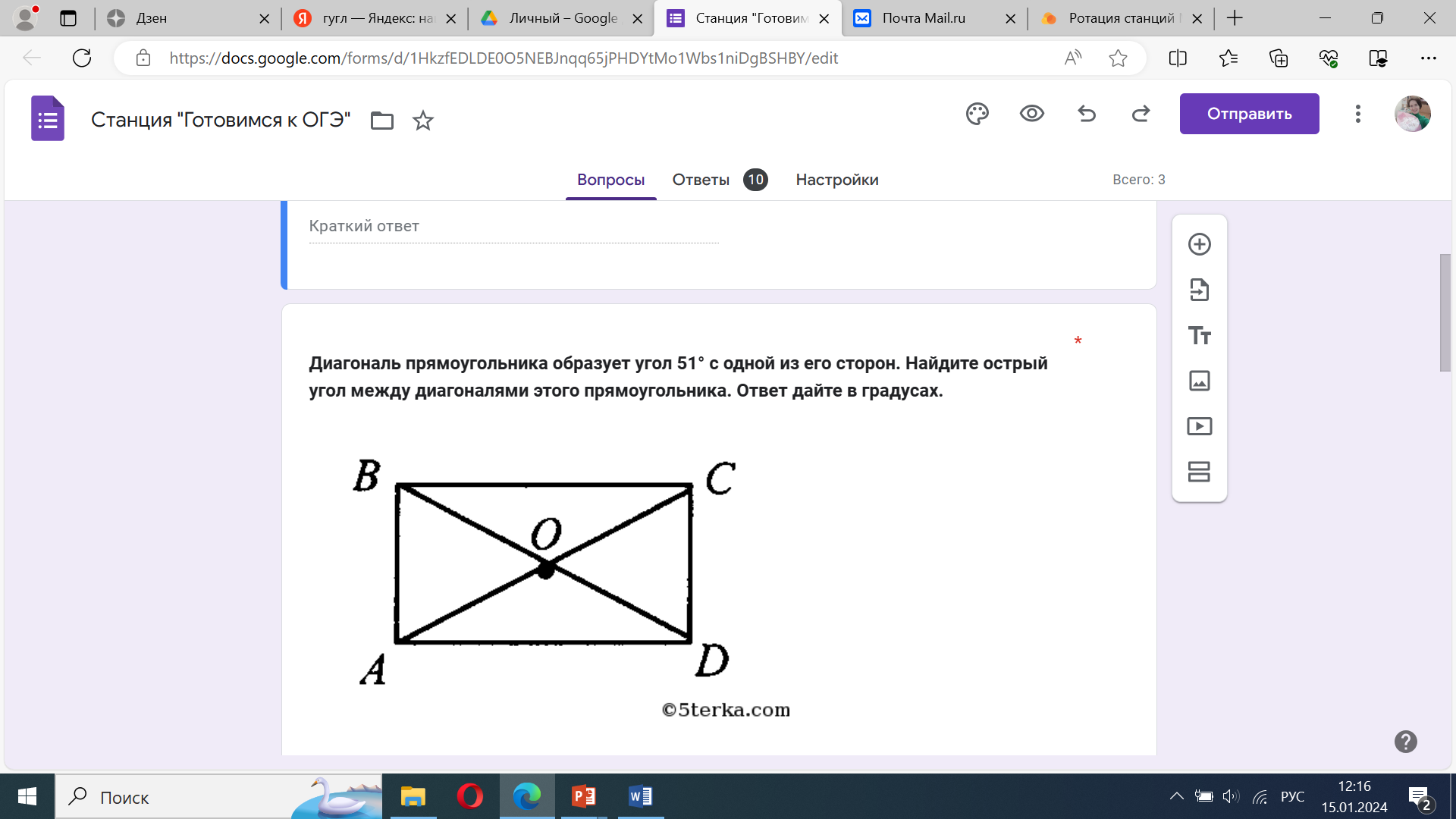 Урок геометрии по модели Ротация станций. Станция «Готовимся к ОГЭ»
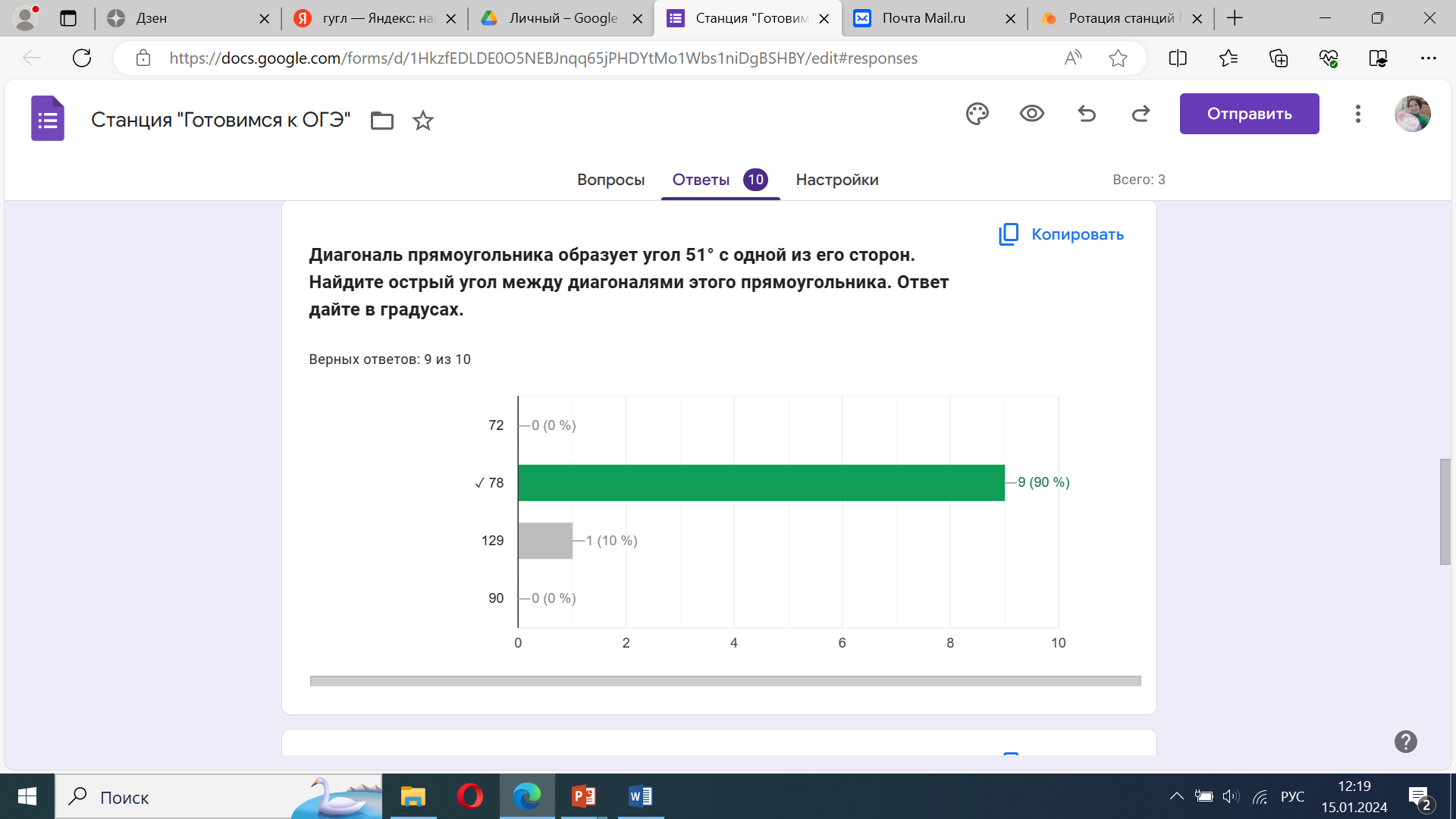 Урок геометрии по модели Ротация станций. Рефлексия.
Станция работы с учителем
Цель: предоставить каждому ученику эффективную обратную связь.
Виды деятельности:

фронтальный опрос;
работа с учебником;
работа с интерактивной доской, проектором;
обратная связь по результатам предыдущих этапов урока.
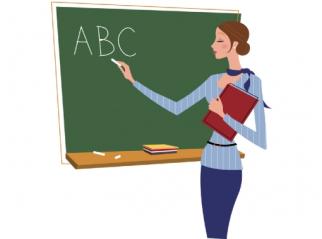 Станция проектной/индивидуальной работы
Цель: дать возможность применить знания и навыки в практических ситуациях, развить коммуникативные компетенции и получить обратную связь.
Виды деятельности:

выполнение мини-проектов/исследований;
обсуждение ключевых вопросов;
выполнение игровых заданий;
выполнение заданий на функциональную грамотность;
работа с дидактическими карточками/рабочими листами;
решение кейсов.
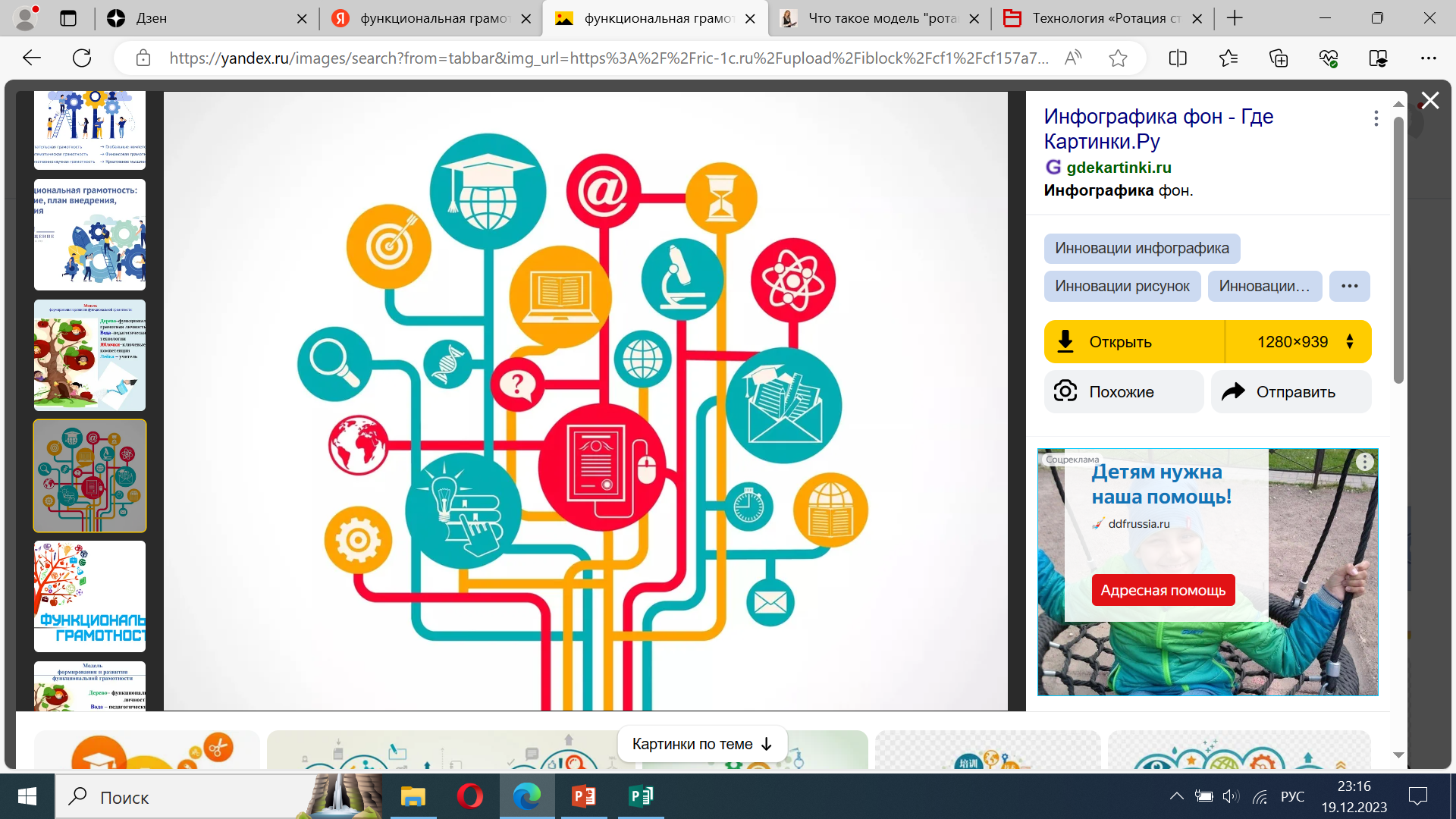 Онлайн обучение
Цель: дать ребёнку возможность развить навыки самостоятельной работы, ответственность, развить саморегуляцию и научиться учиться.
Виды деятельности:
самостоятельное знакомство с новым материалом с использованием  информационно-образовательных сред (РЭШ);
закрепление полученных знаний с помощью тренажеров (Learning.Apps, цифровые рабочие тетради и тд.)
работа с электронным приложением к учебнику.
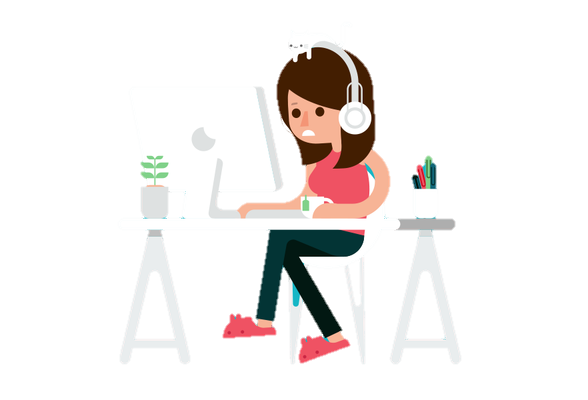 Цифровые рабочие тетради как инструмент организации урока по модели Ротация станций
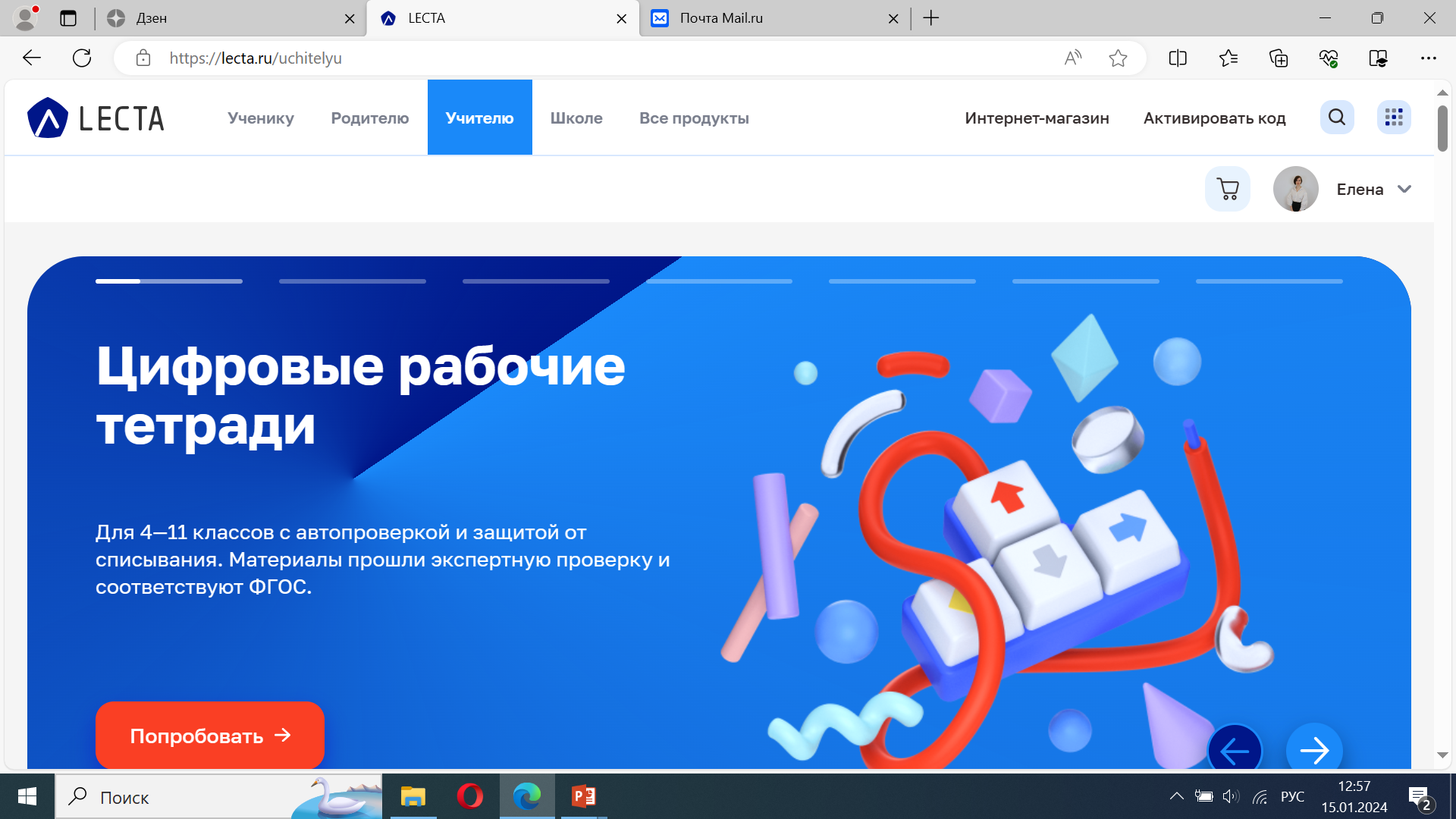 Верифицированный контент. Соответствует ФГОС
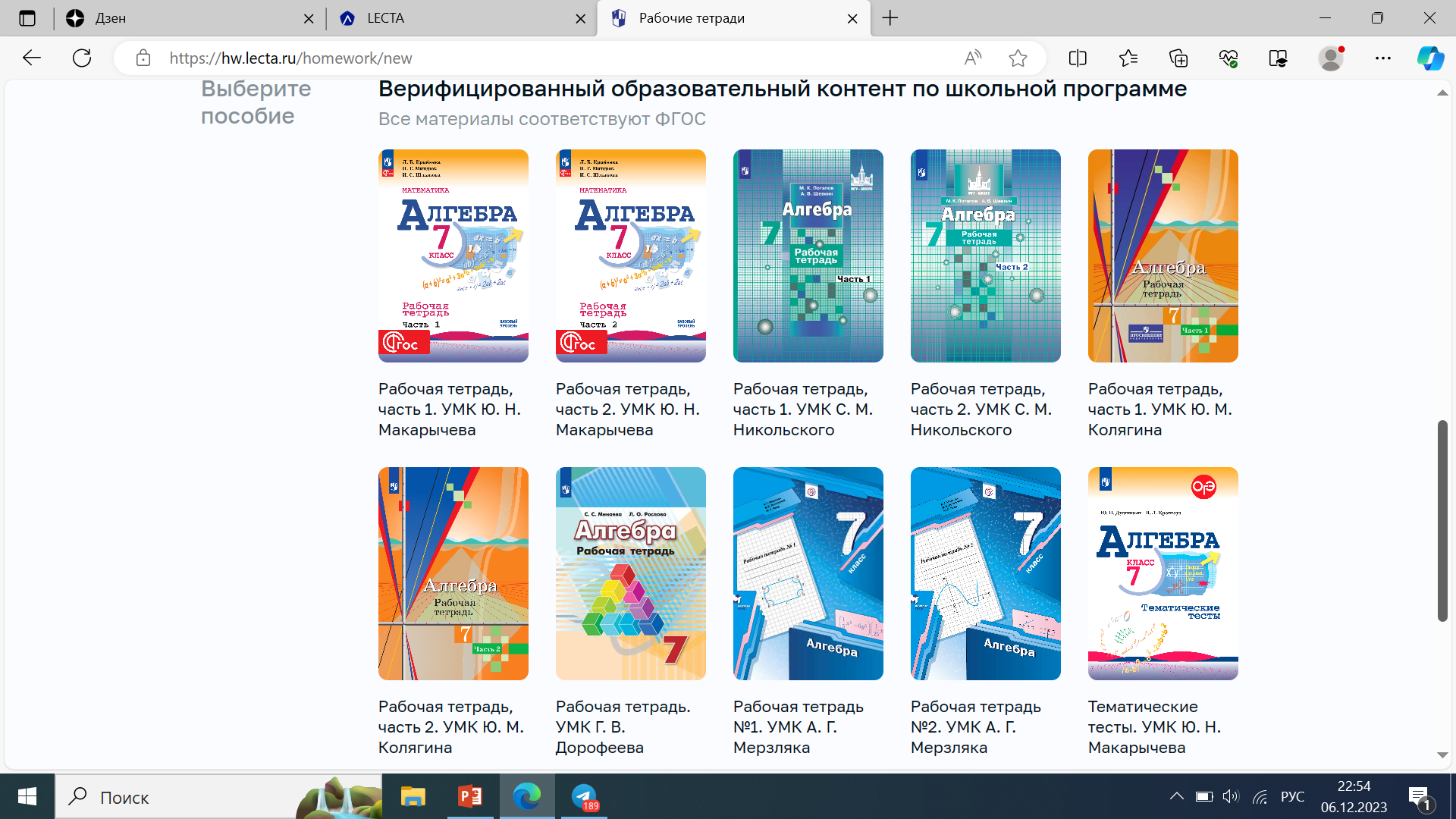 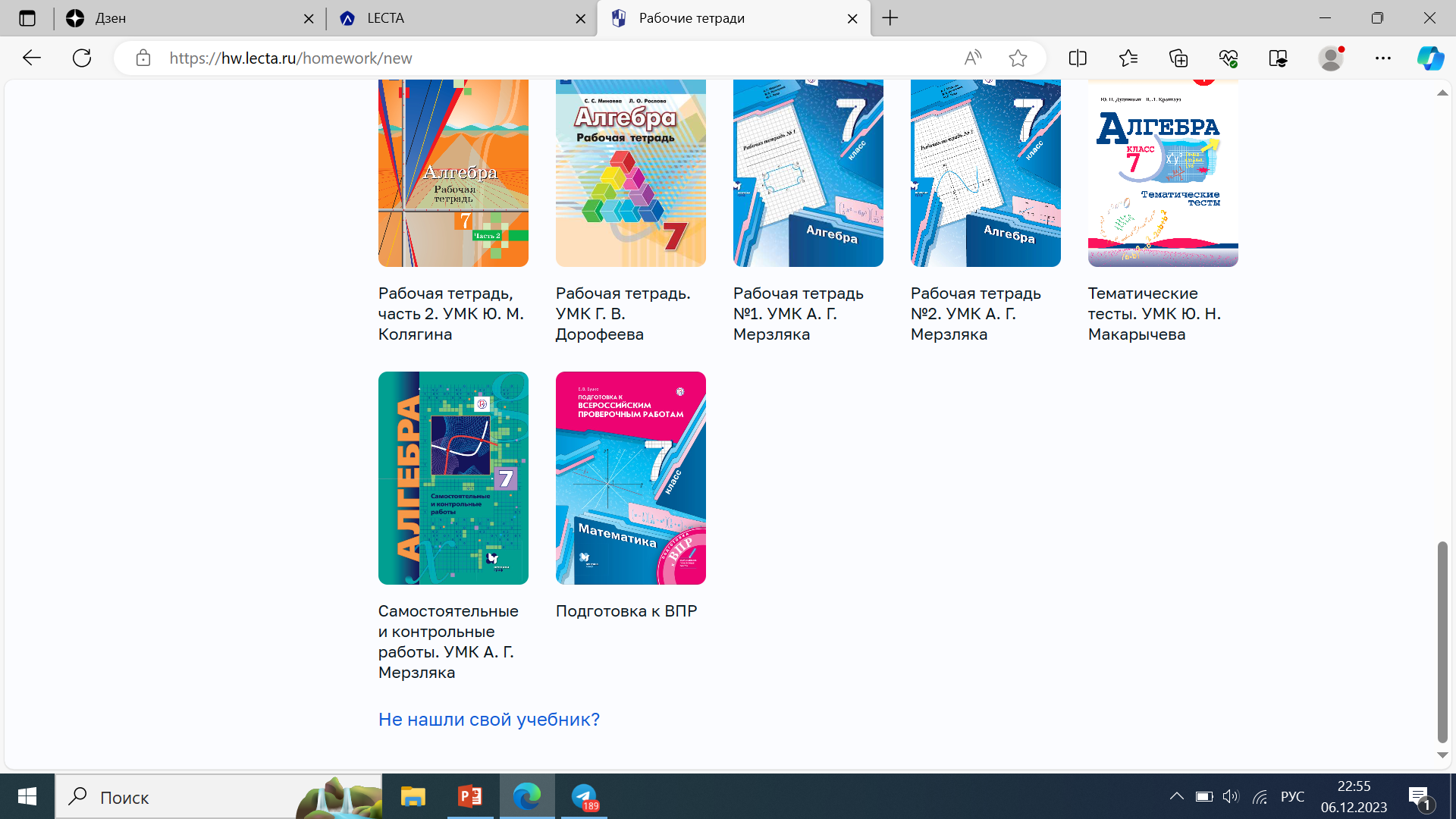 Верифицированный контент. Соответствует ФГОС
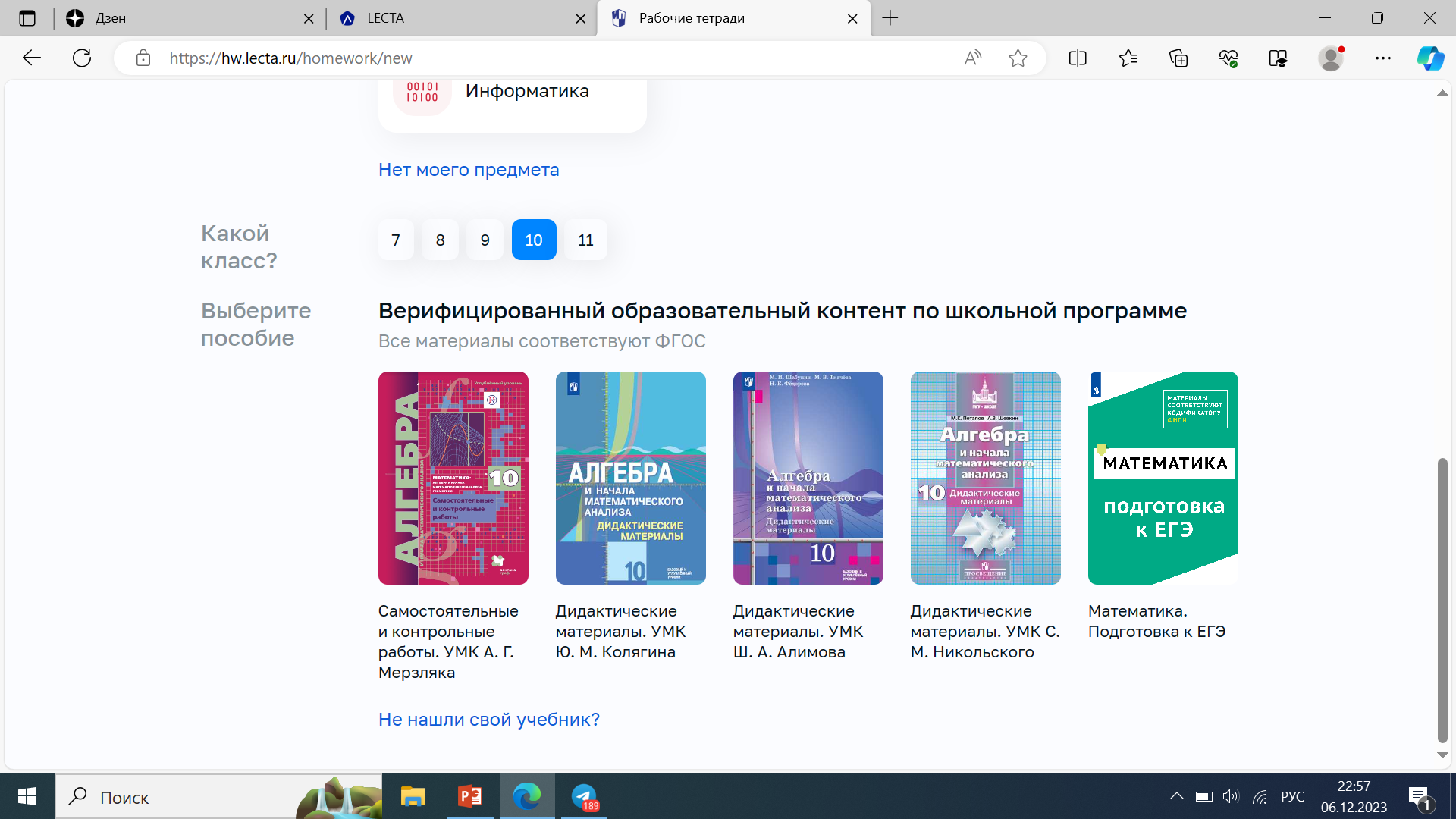 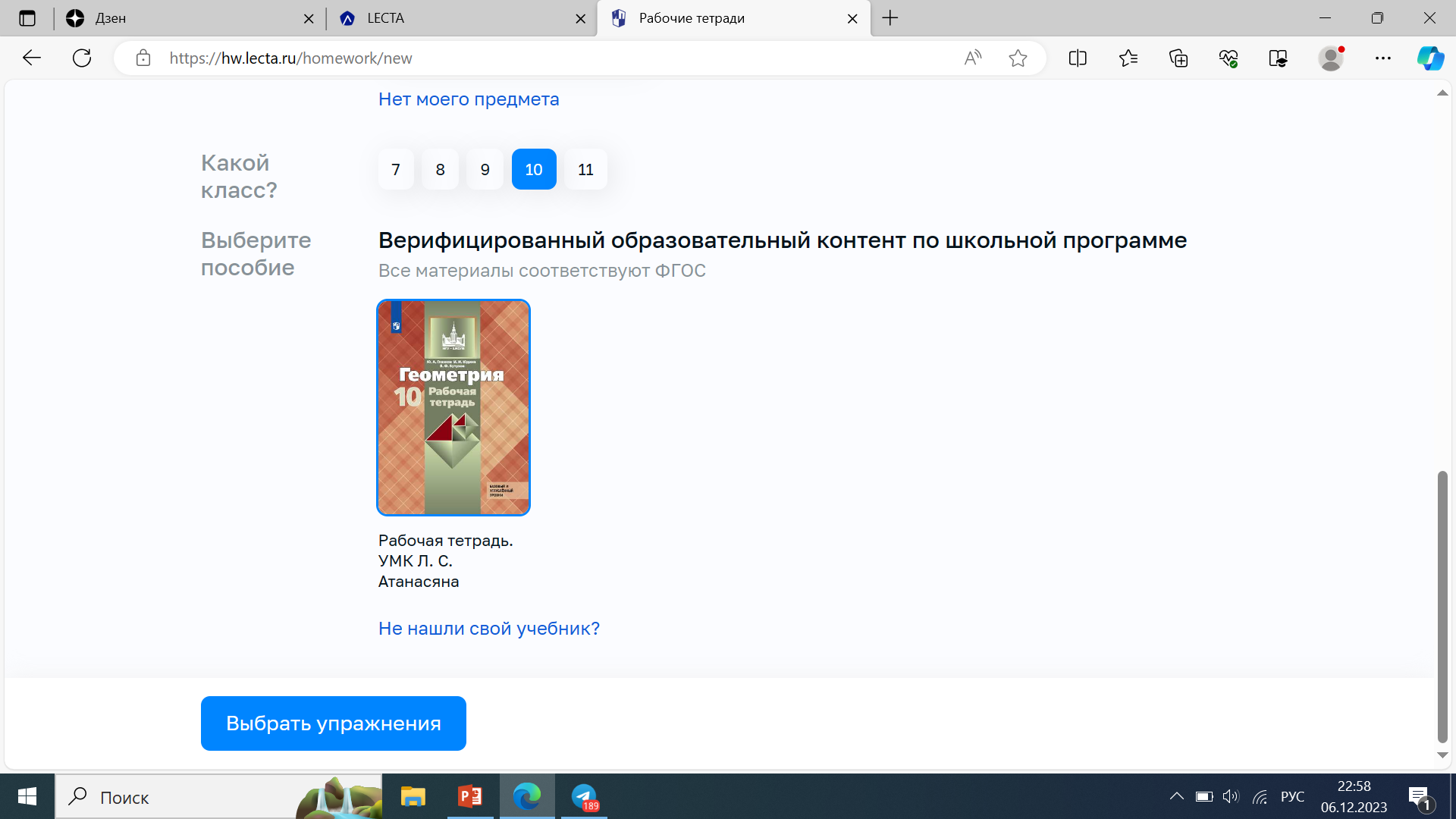 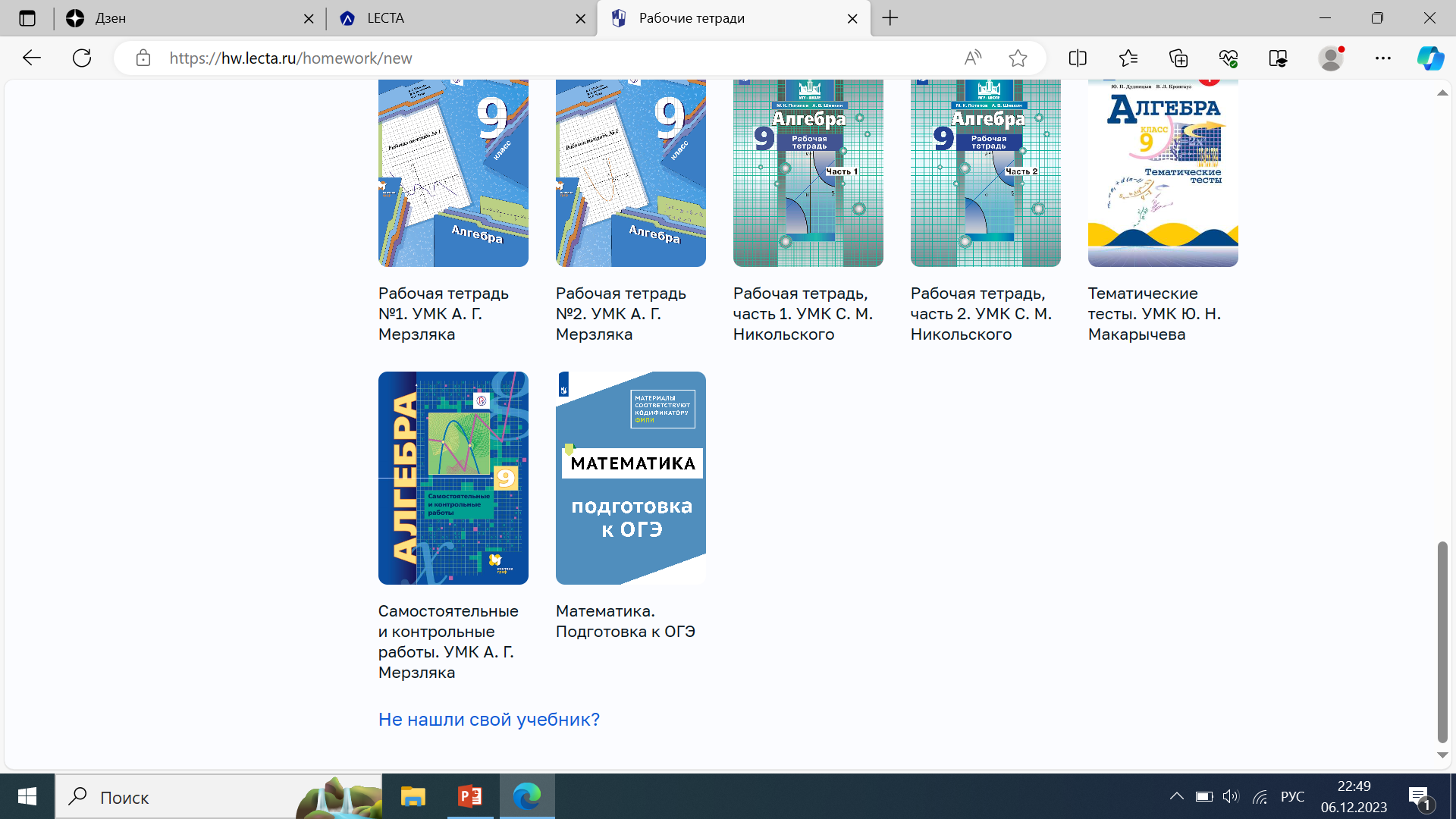 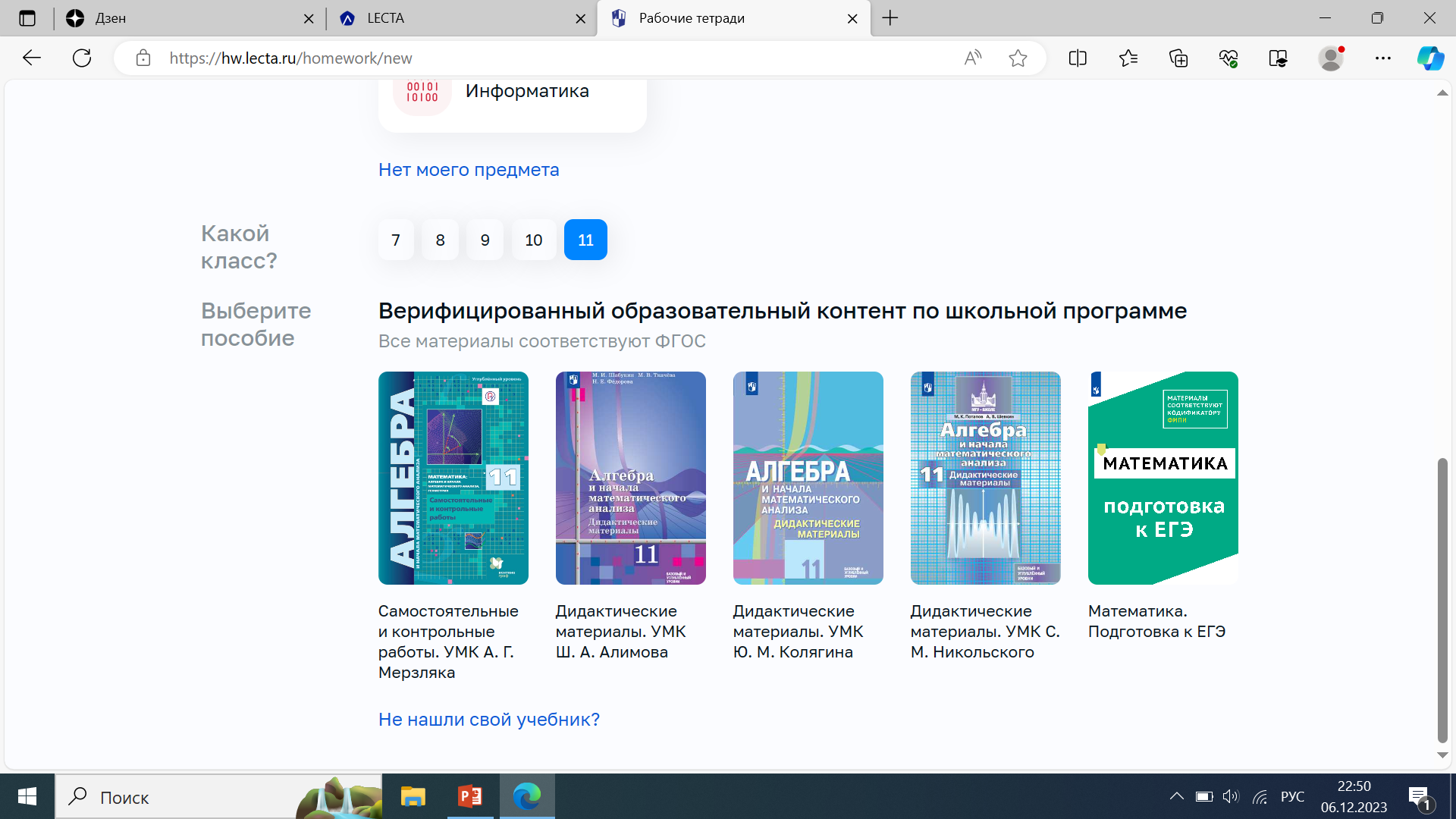 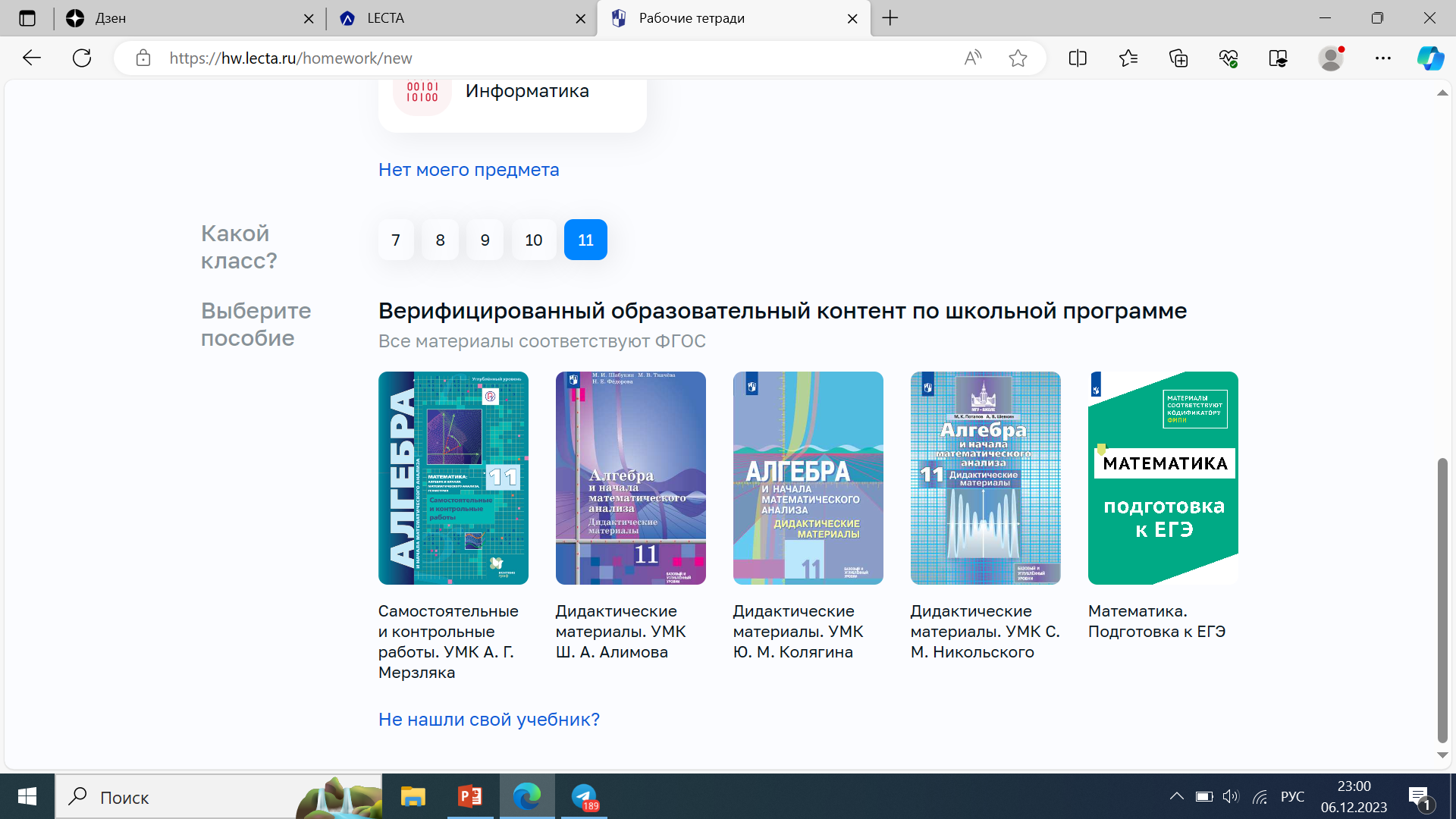 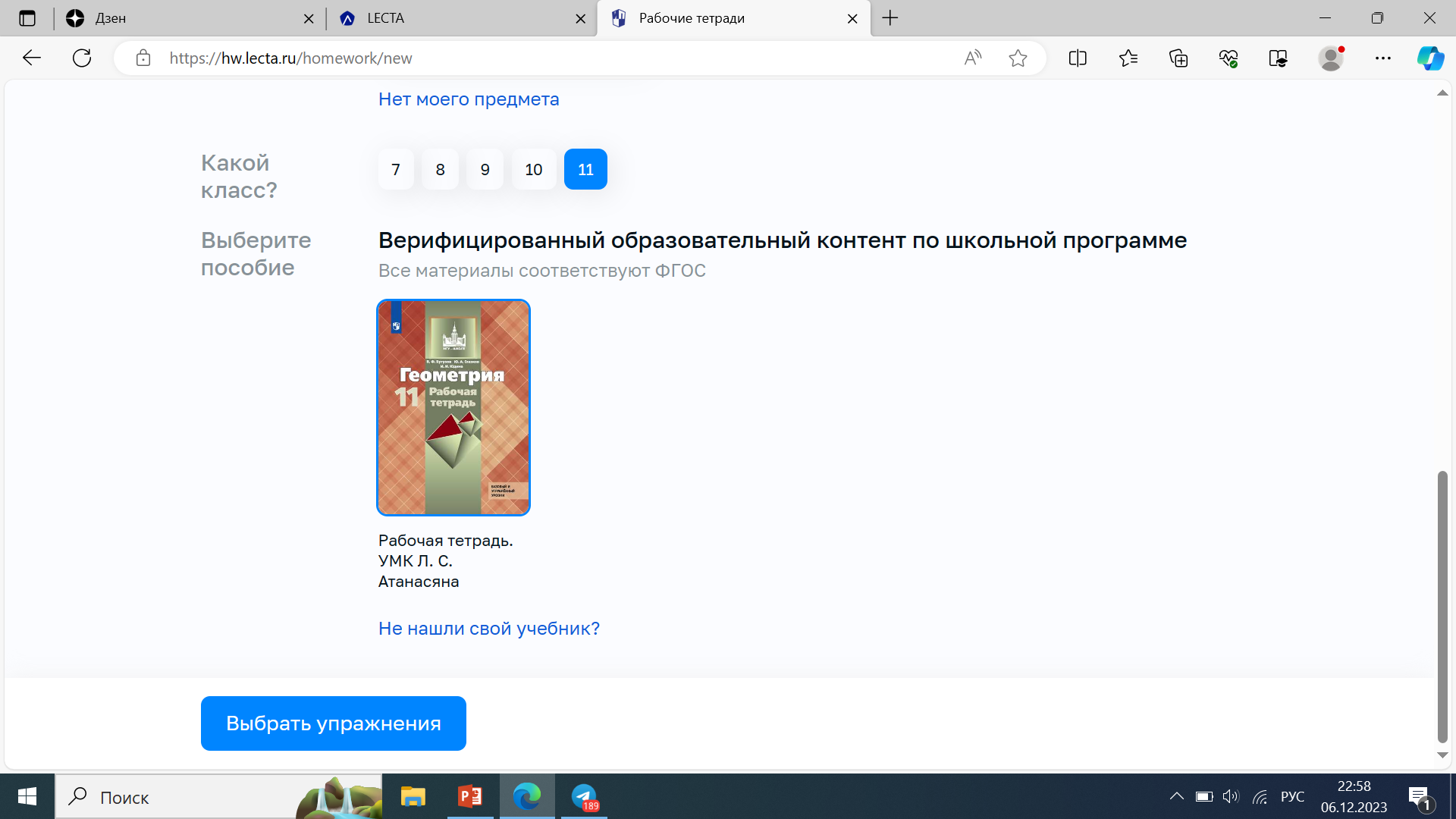 Как создать задание?
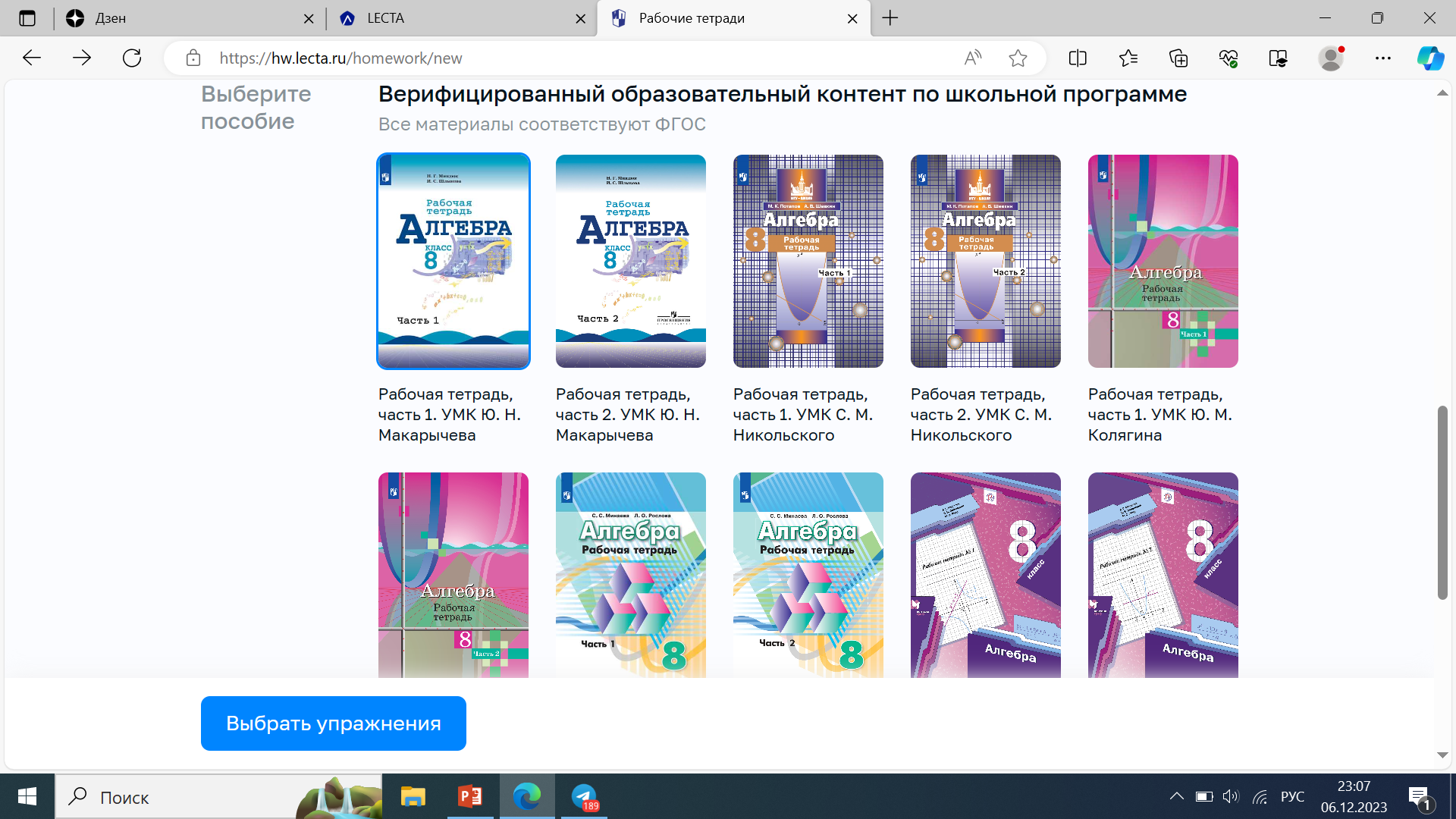 Как создать задание?
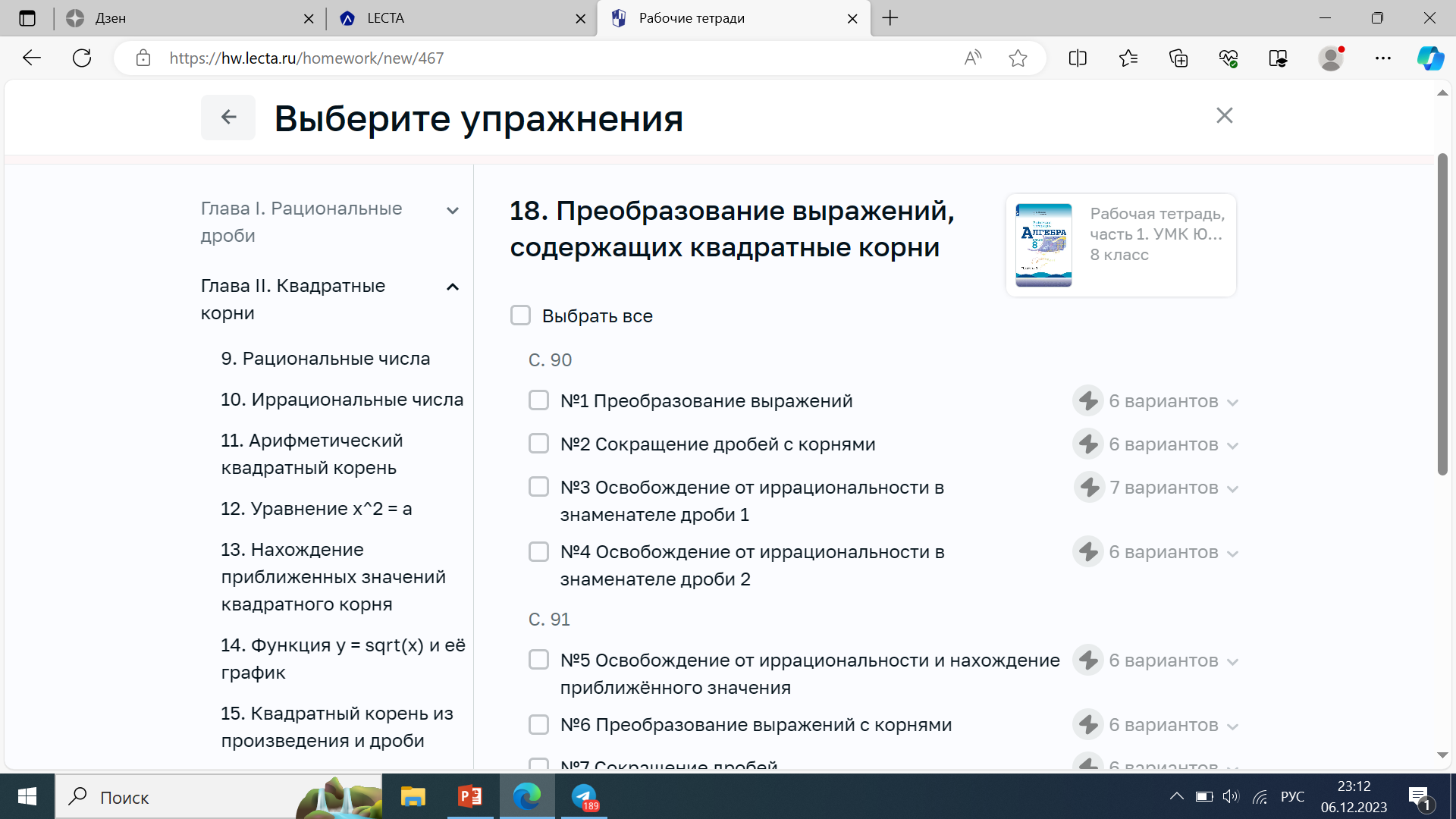 Как создать задание?
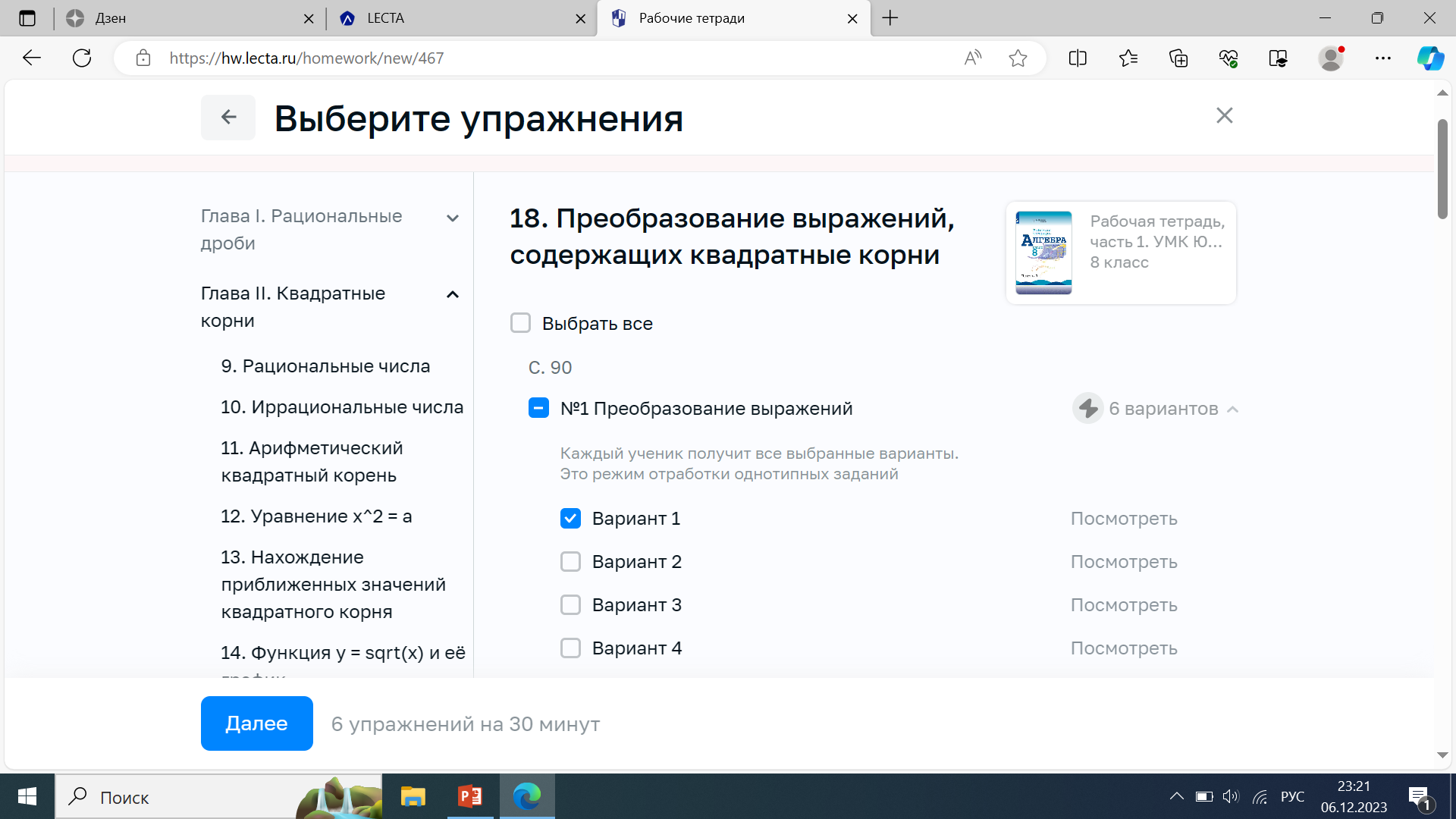 Как создать задание?
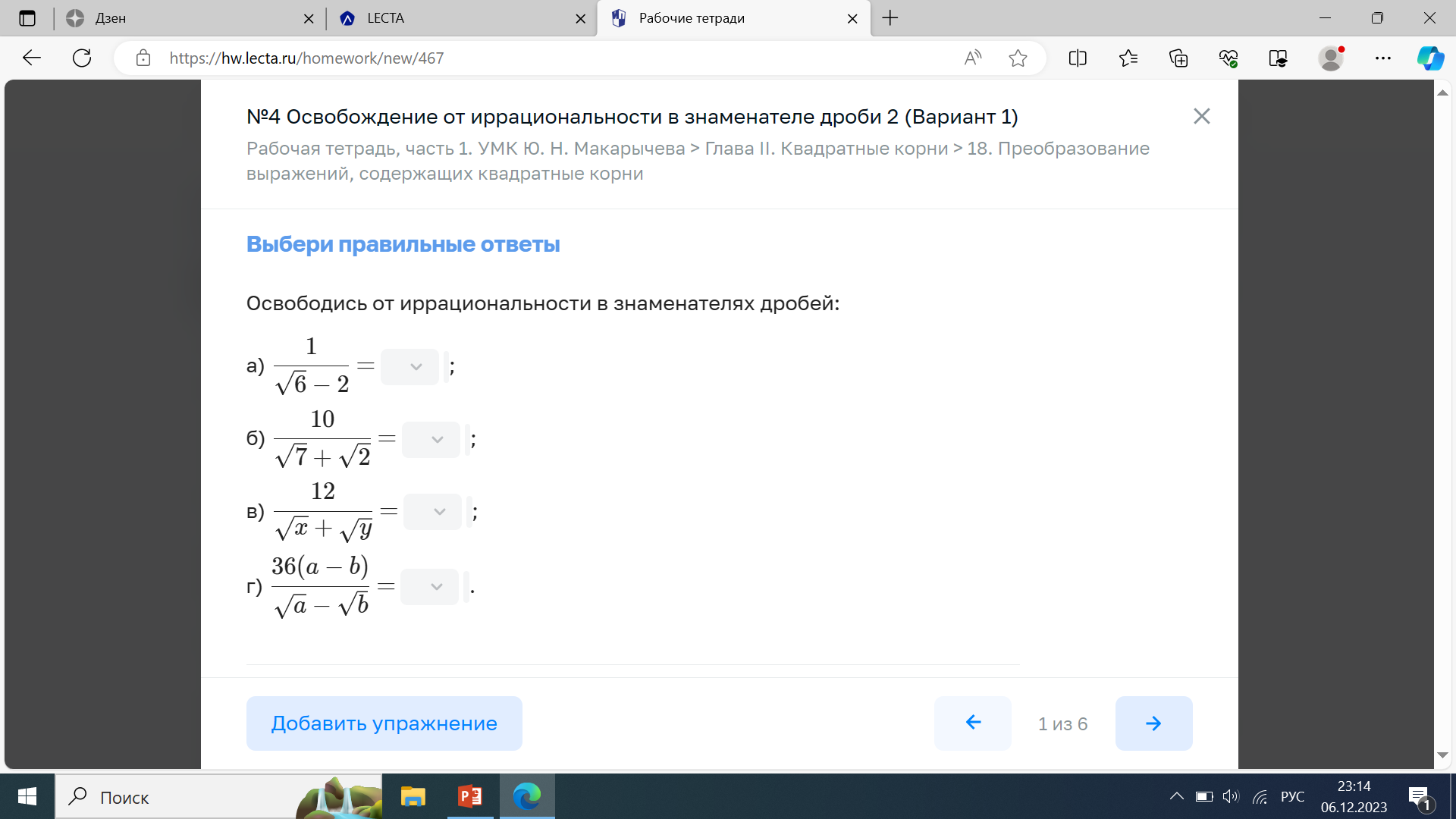 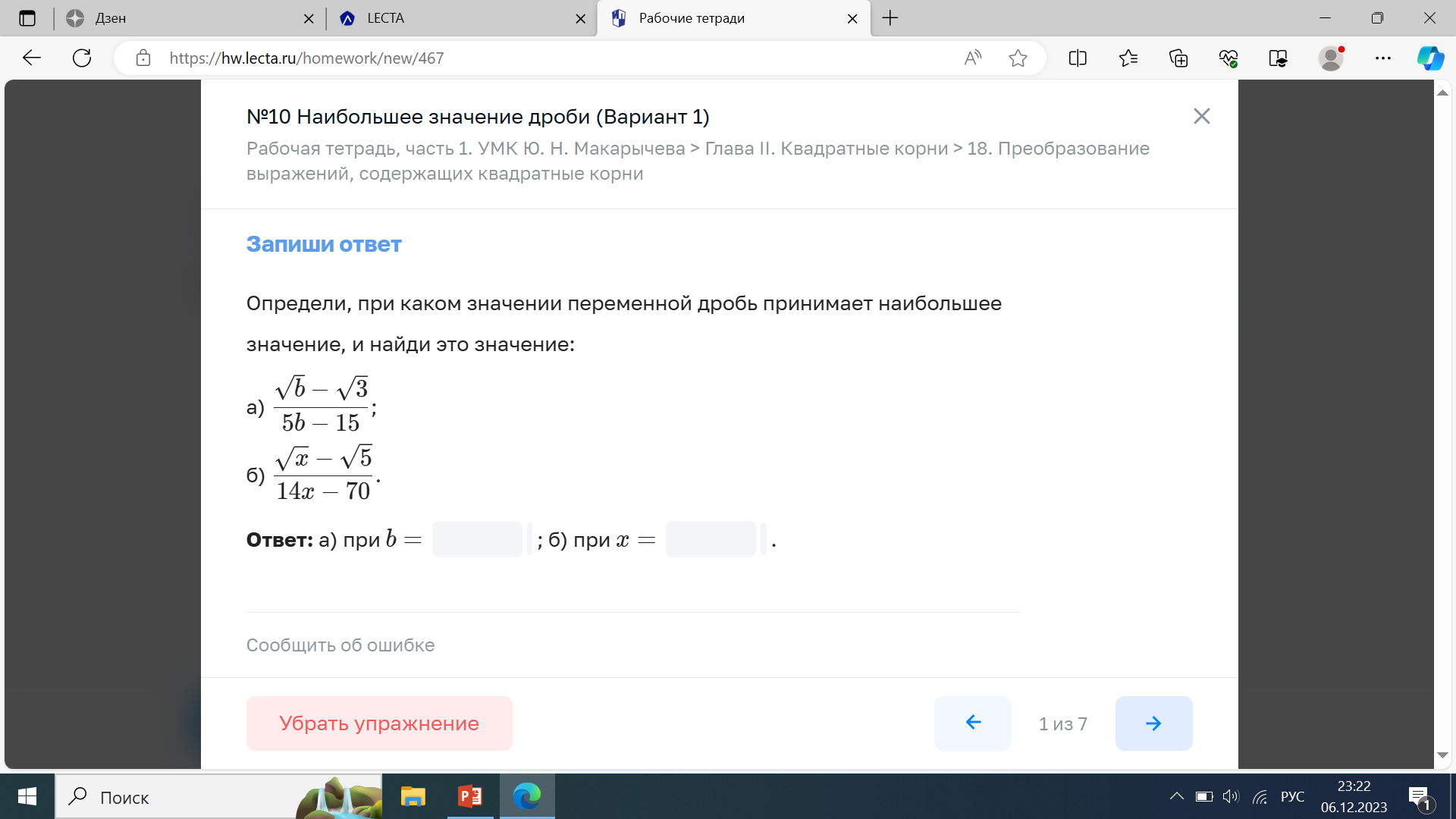 Как создать задание?
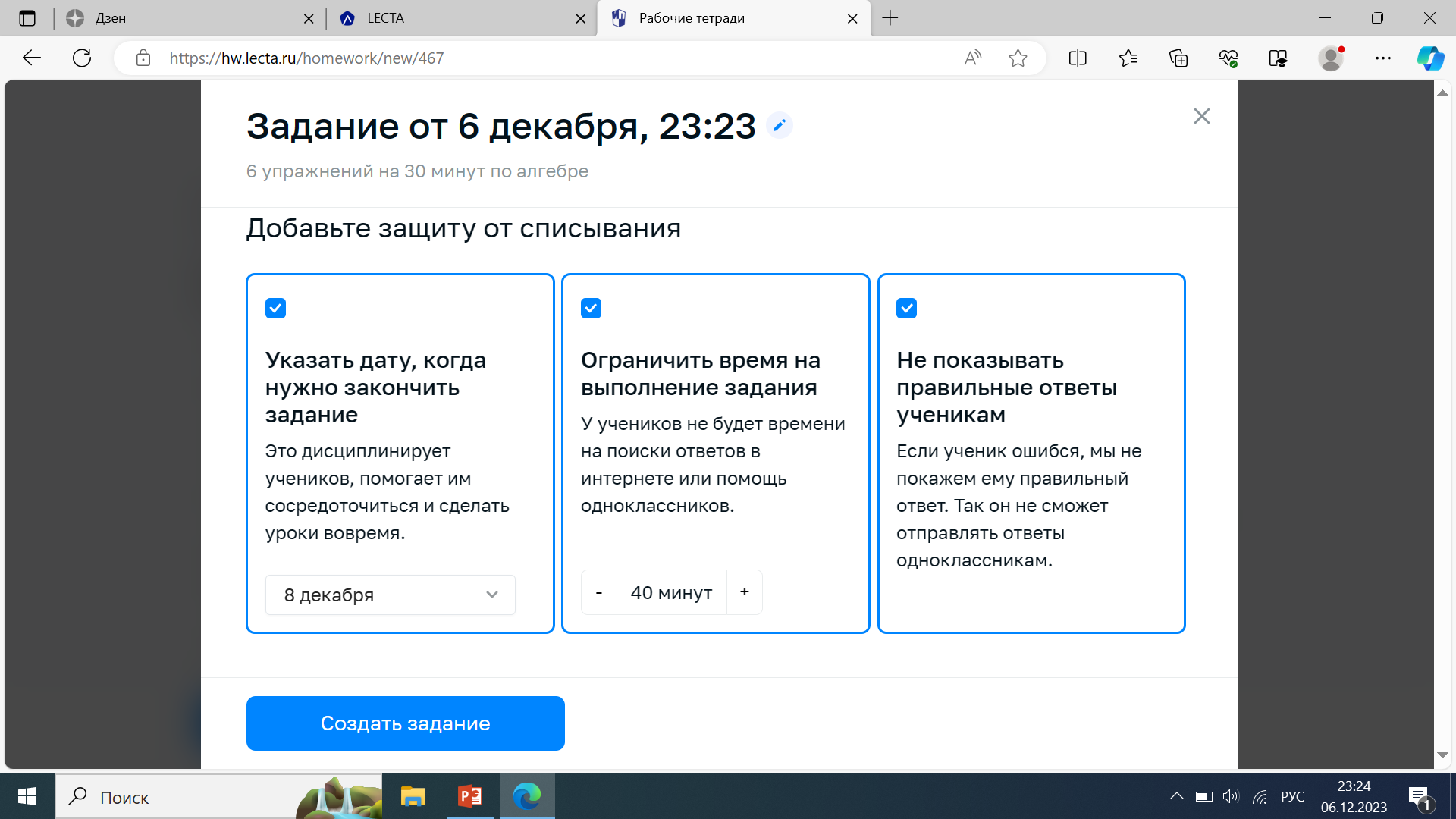 Как создать задание?
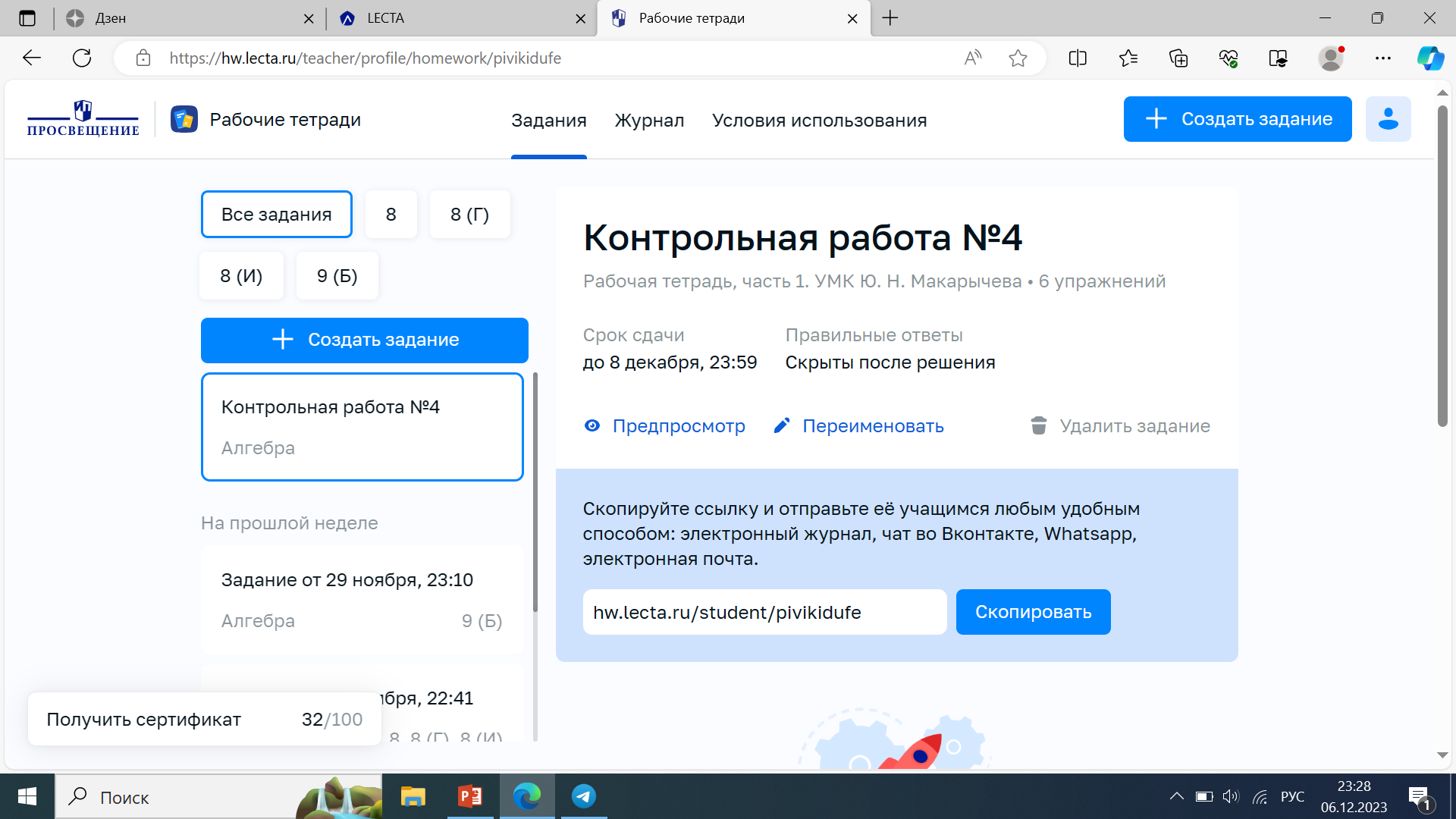 Как проверить задание?
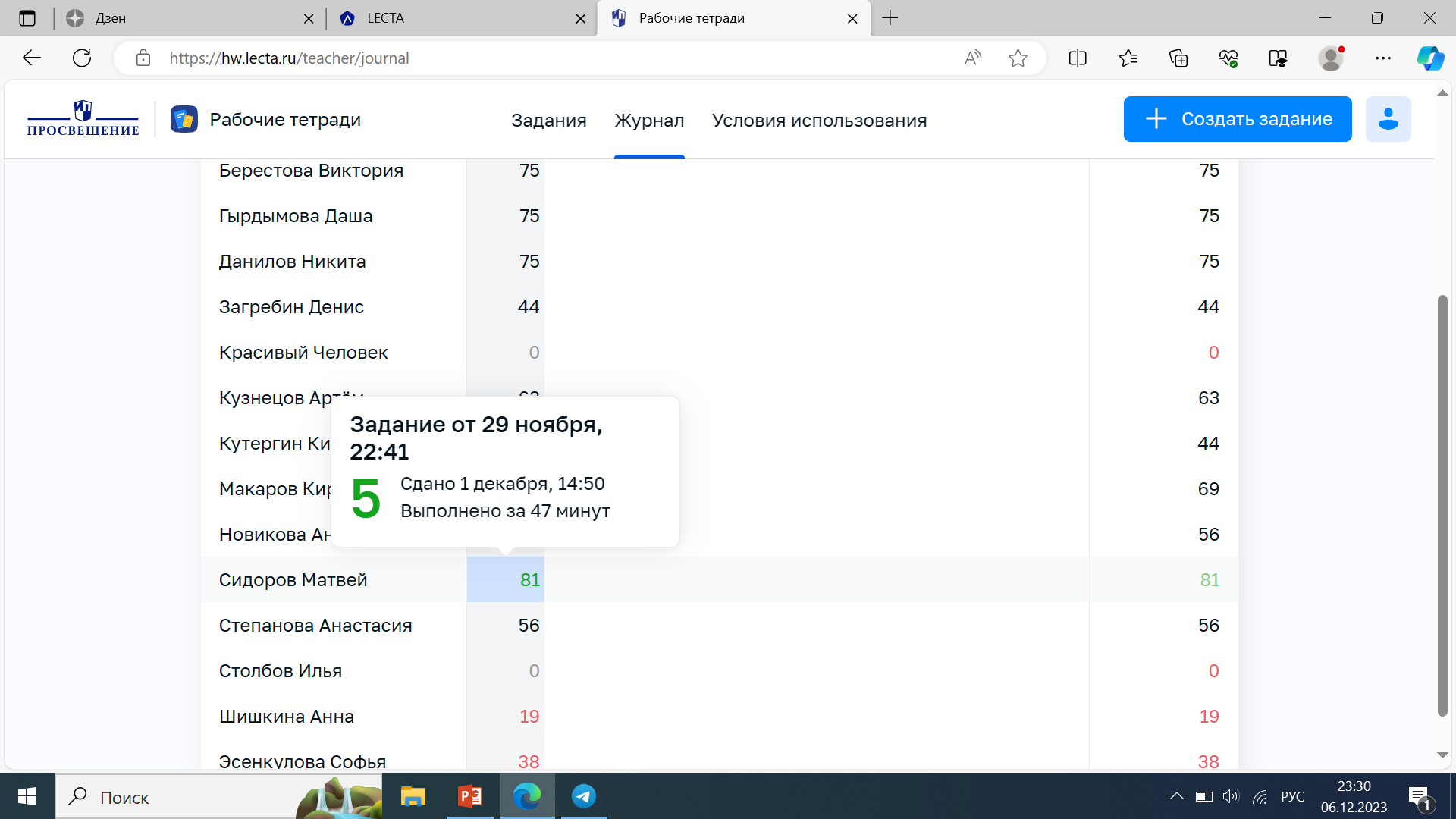 Когда применять?
Критический анализ модели Ротация станций
Плюсы:

Динамика
Дифференцированная работа
Разнообразные задания
Не требует много ресурсов
Развитие умения учиться; работать в группе.
Минусы:

Отсутствие готовой базы по предмету
Высокая степень подготовки учителя
Требования для реализации:
наличие в классе электронных устройств;
умение учителя работать с малыми группами;
умение реализовывать дифференцированный подход; 
готовность применять формирующее оцениванием;
умение формировать учебную культуру класса.
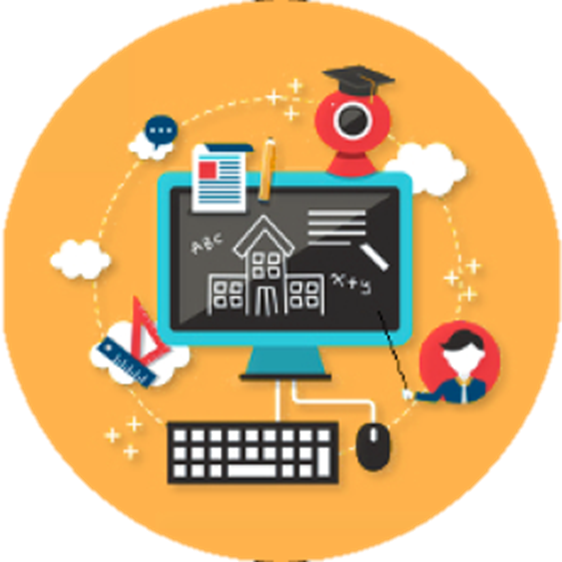 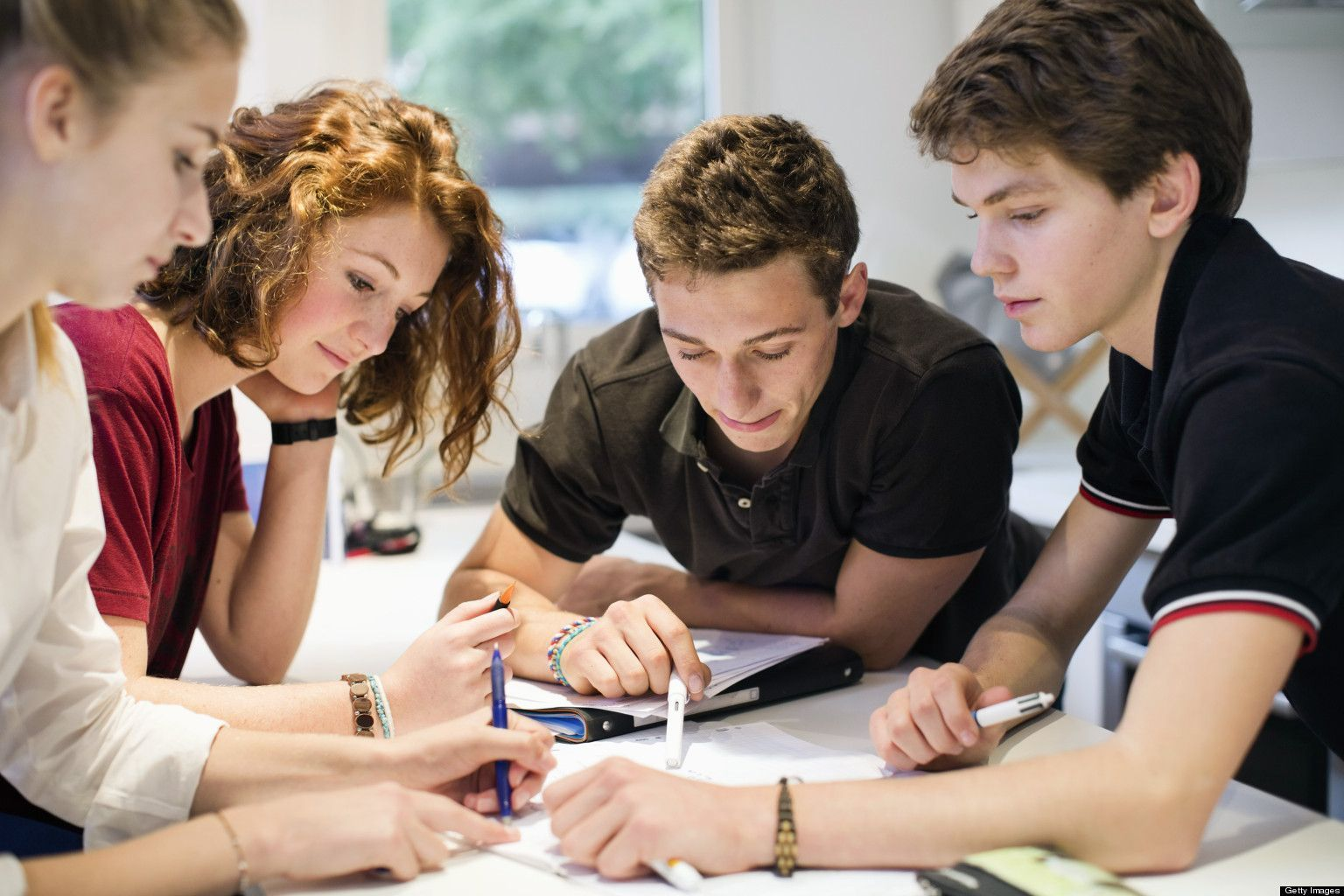 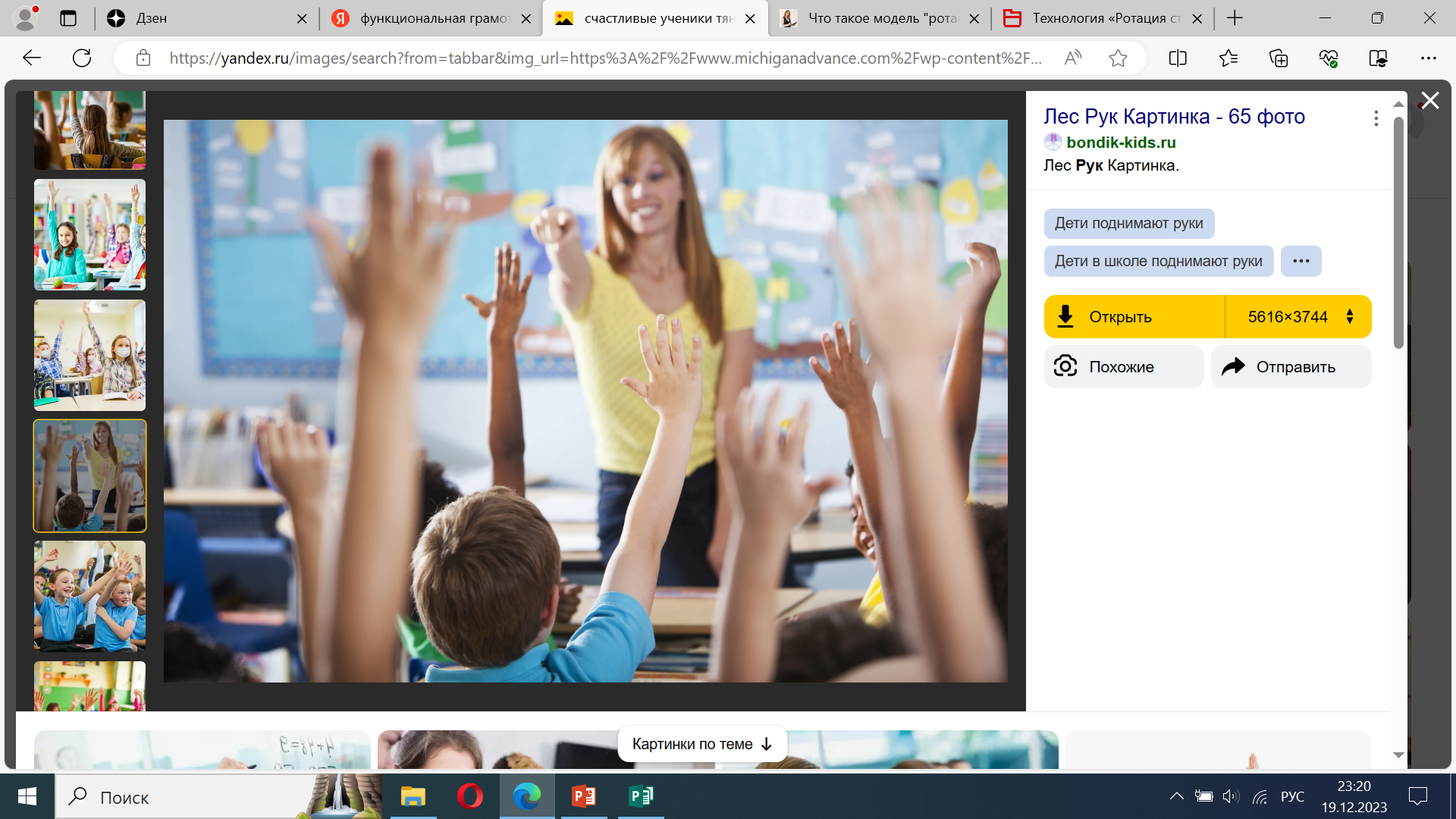 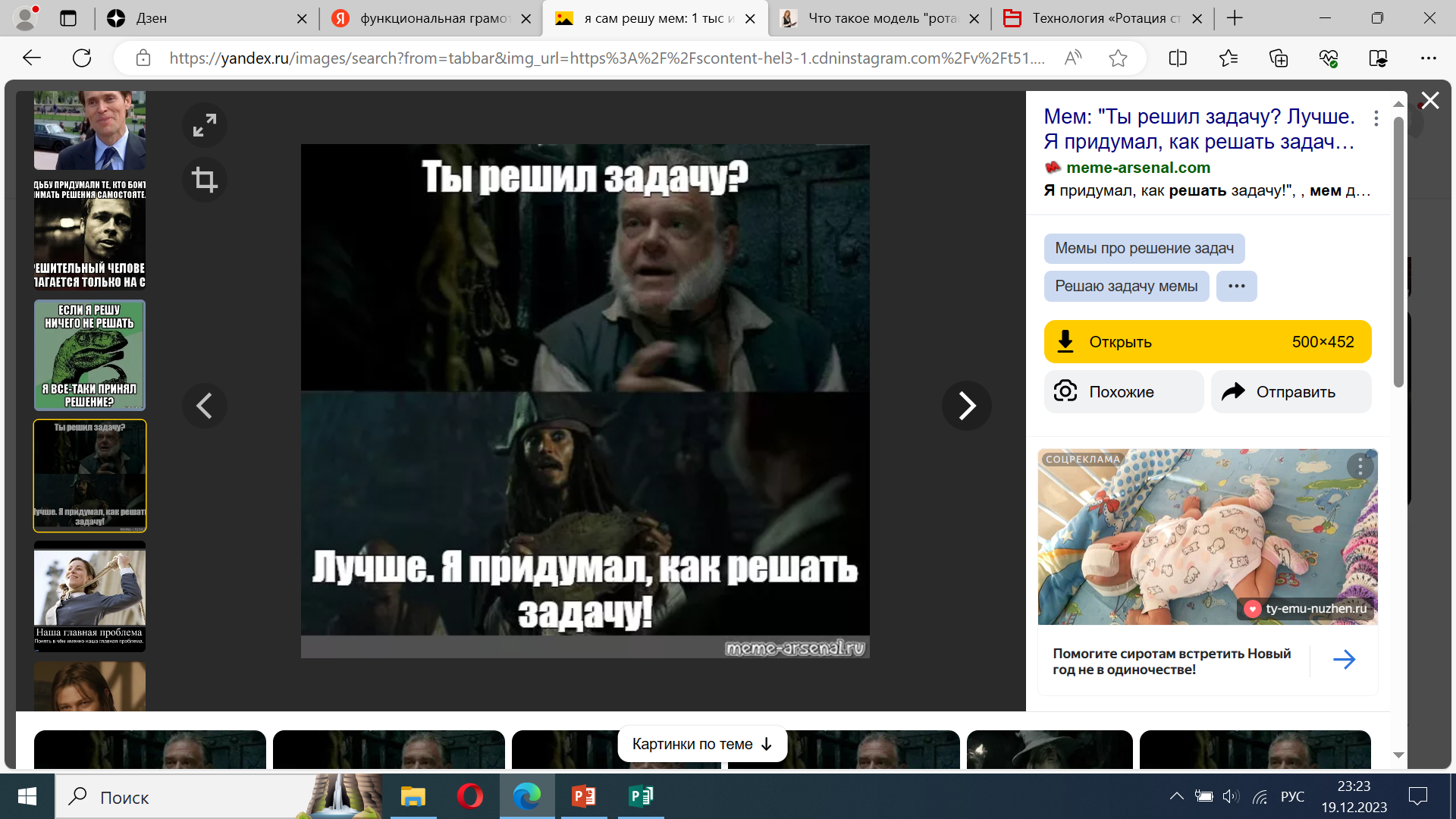 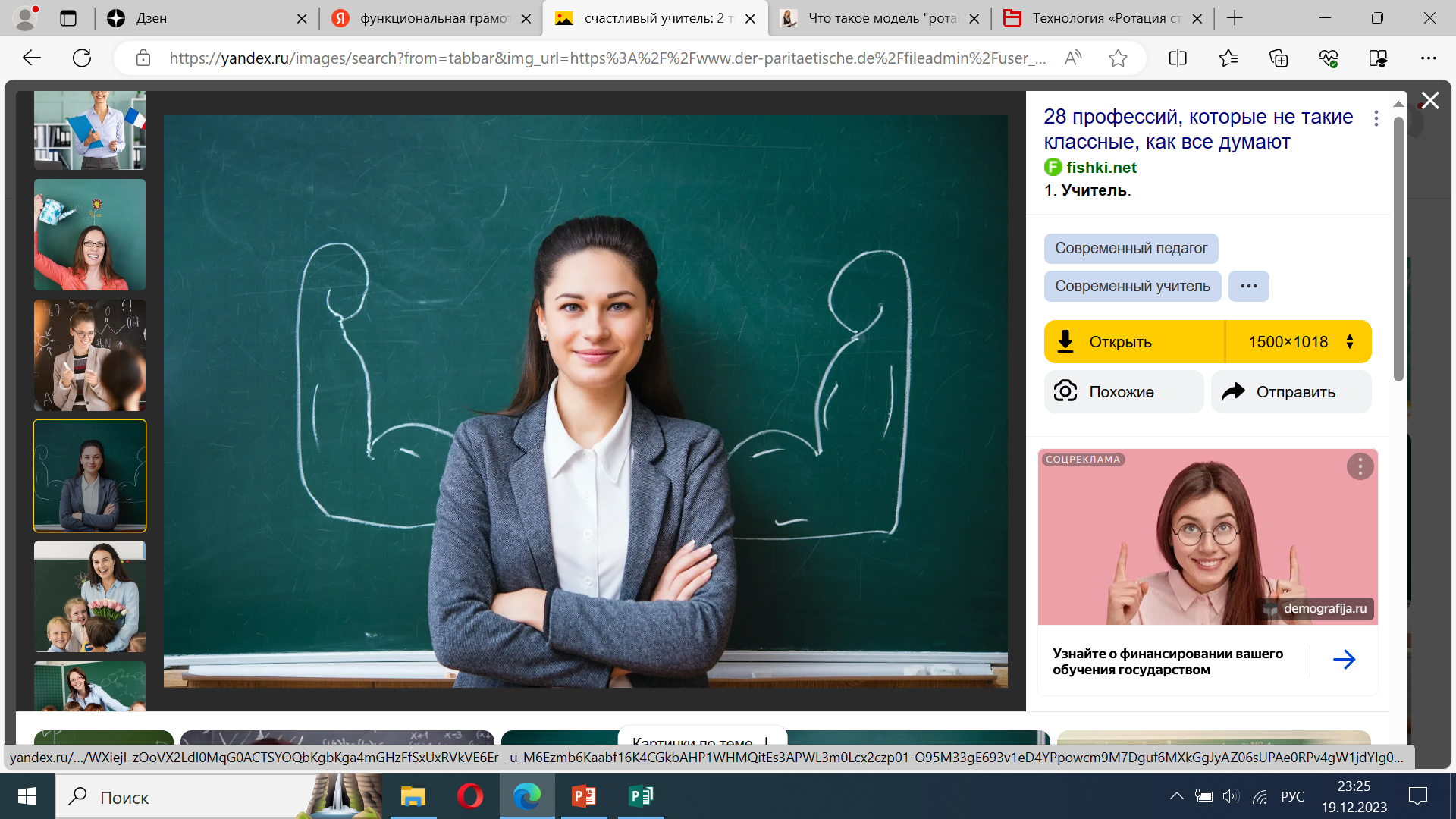 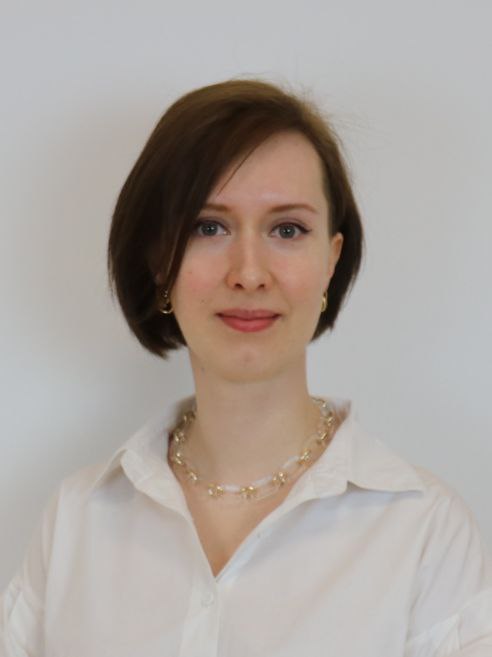 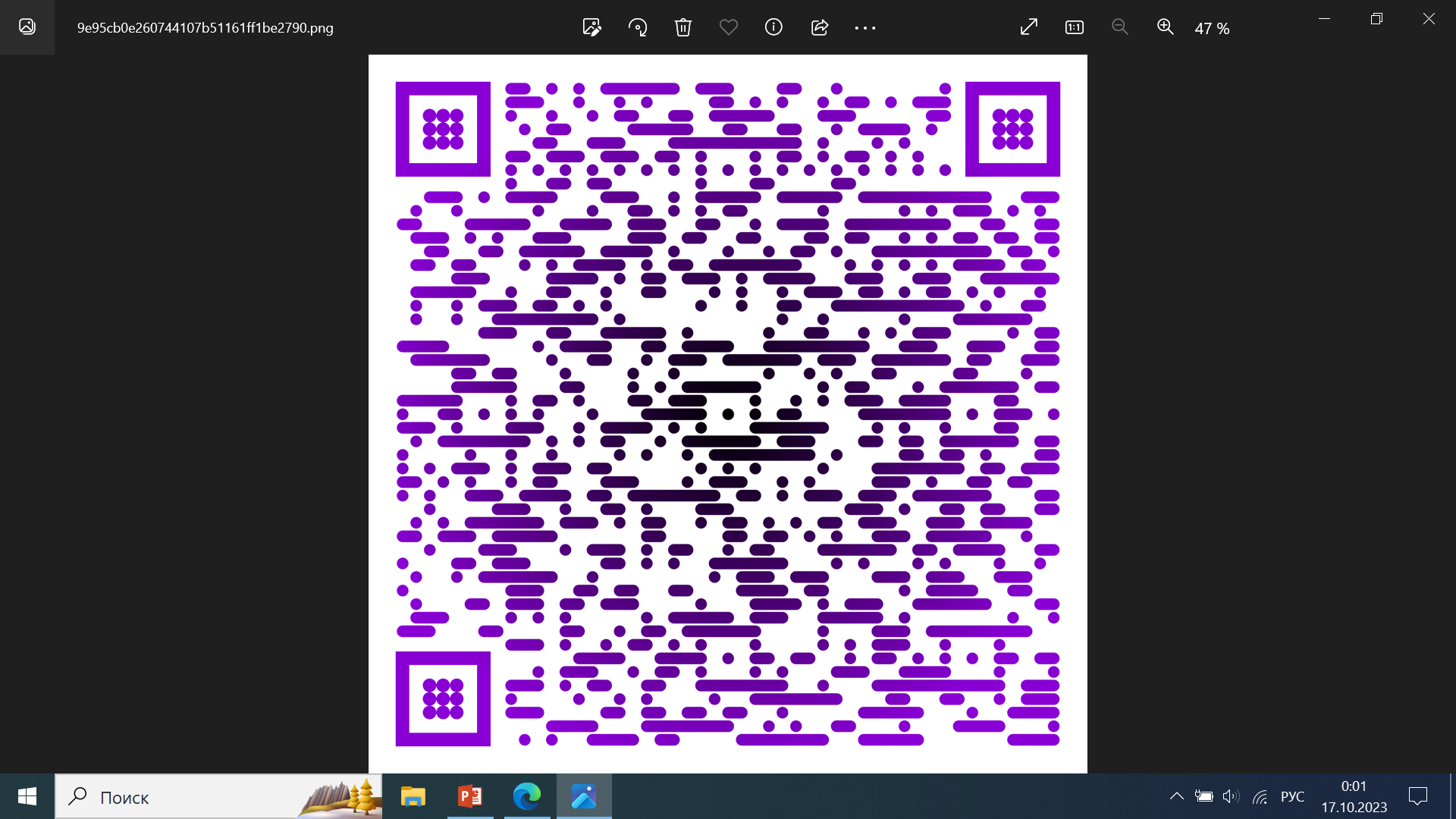 Кулигина Елена Сергеевна, 
учитель математики МБОУ «Селтинская СОШ»
Ссылка на методическую мастерскую